فضاهای خدماتی پشتیبانی هتل
تعریف :
فضاهای خدماتی پشتیبانی (دور از دید هتل) فضاهایی هستند که به ندرت در دید  مهمانهای هتل قرار دارد .

*  نحوه ی برنامه ریزی و طراحی فضاهای خدماتی برای موفقیت نهایی یک هتل اهمیت حیاتی دارد .
فضاهای کاری بخش خدماتی :
 آماده سازی غذا و نگهداری آن 
 بار انداز،زباله و انبار عمومی
 اداری و فضاهای مربوط به کارکنان 
 رخشویخانه و خانه داری
 فضاهای مهندسی و مکانیکی
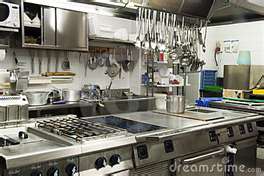 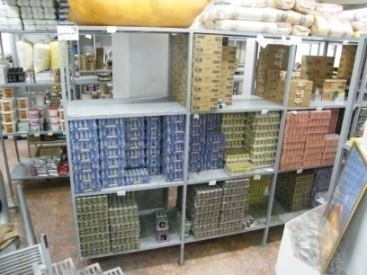 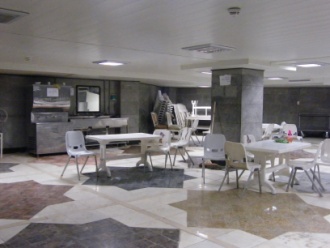 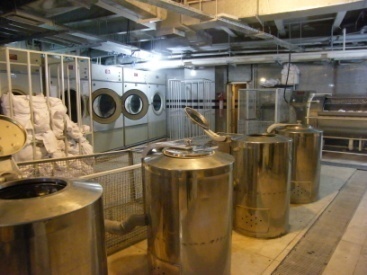 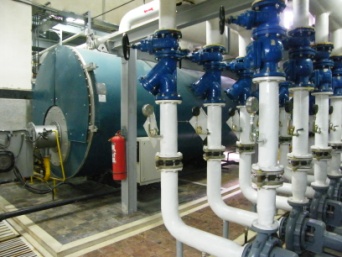 آماده سازی غذا و نگهداری آن :


1 . آشپزخانه 

2 . انبارهای آذوقه و نوشیدنی
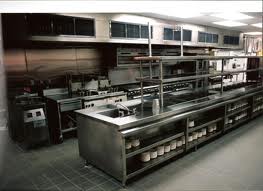 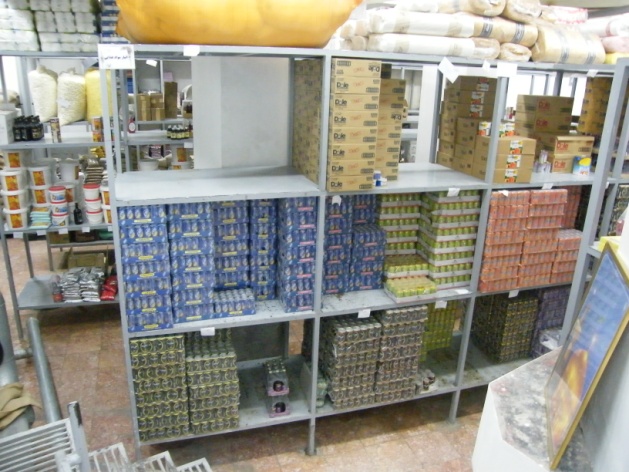 جمع آوری ظروف کثیف از رستوران
سلسله مراتب در روابط  فضاهای
 داخلی آشپزخانه ی اصلی :
دفتر سرآشپز
جمع آوری ظروف کثیف از سالن ضیافت
انبار وسایل
آذوقه خشک
سرو
نوشیدنی
فضای خدمات رسانی به اتاق ها
ریز فضاهای آشپزخانه اصلی
انبارها
تحویل
سردخانه
فضاهای آماده سازی غذا
امور بهداشتی
ظرف شویی
پخت و پز
سرویس بهداشتی
پخت سریع
قابلمه شویی
نانوایی
قصابی
برداشتن زباله
سالاد و دسر
سلسله مراتب در روابط 
آشپزخانه ی اصلی با سایر بخش ها :
سالن
 جشن ها
رستوران
آبدارخانه
اتاق ضیافات
خدمات رسانی به اتاق ها
آسانسورهای خدماتی
پیش فضاهای اتاق های مراسم
آشپزخانه اصلی
غذا خوری کارکنان
آبدارخانه کافی شاپ
کافی شاپ
زباله
سالن عرضه نوشیدنی
انبار اماکن عرضه غذا و نوشیدنی
بار انداز دریافت
طراحی آشپز خانه :
یکی از اهداف طراحی آشپز خانه کوچکترین آشپزخانه ی ممکن در راستای اهداف عملکردی است .
در نظر گرفتن یک آشپزخانه ی اصلی در نزدیکی رستوران و اماکن عرضه ی غذا .
1.جداسازی با مبلمان 
2. جداسازی با تفکیک فضاها
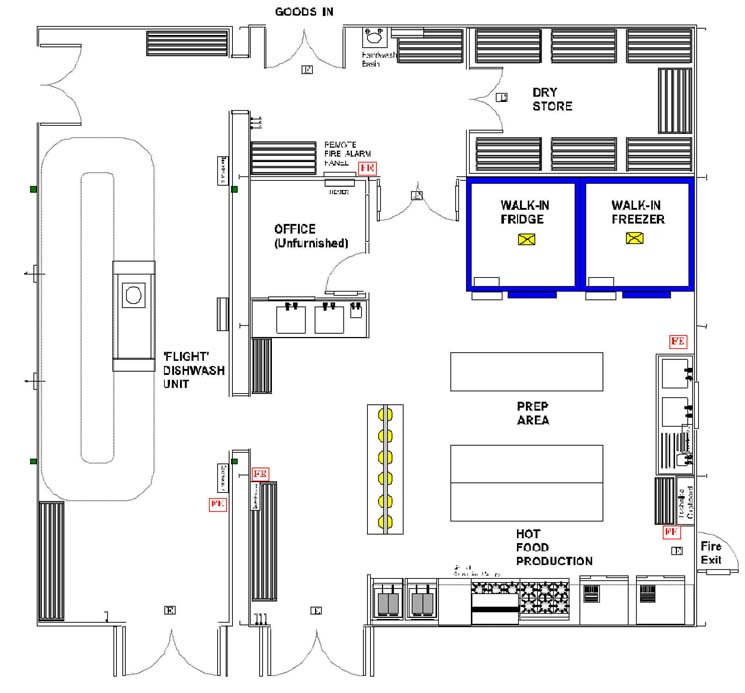 ورودی رستوران
انبار مواد خشک
ورودی آشپزخانه
یخچال انسان رو
فریزر
انسان رو
سر آشپز
قسمت شست و شوی ظروف
قسمت تحویل غذا
قسمت آماده سازی
قسمت پخت و پز
خروجی اضطراری
خروجی زباله
ورودی کارکنان
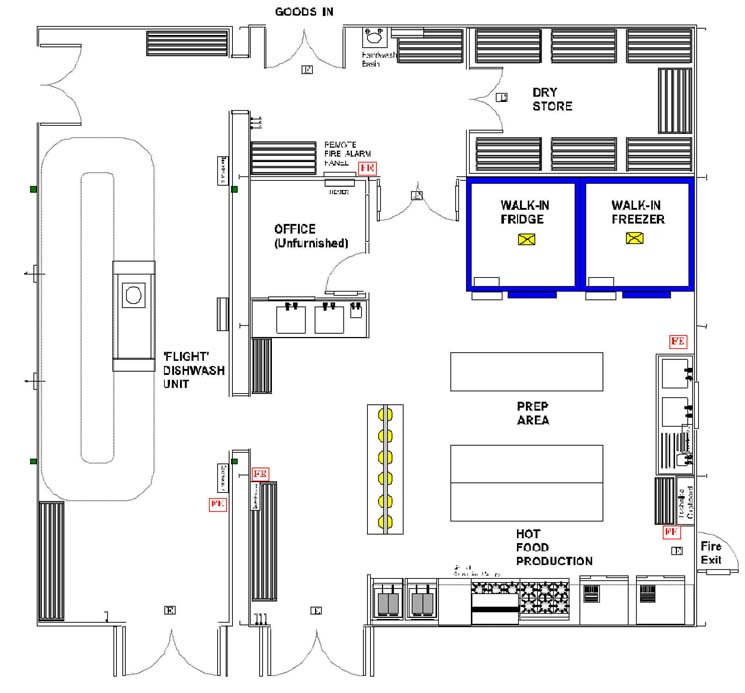 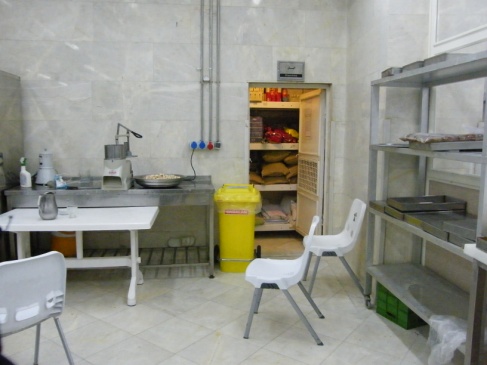 ورودی رستوران
انبار مواد خشک
ورودی آشپزخانه
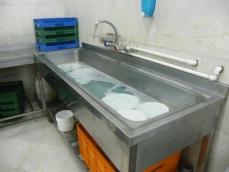 یخچال انسان رو
فریزر
انسان رو
سر آشپز
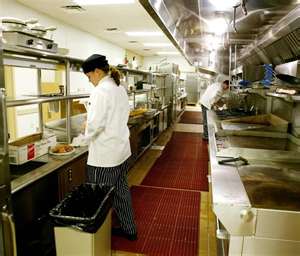 قسمت شست و شوی ظروف
قسمت تحویل غذا
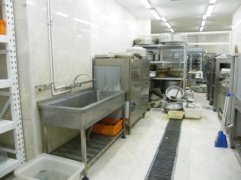 قسمت آماده سازی
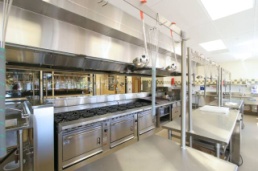 قسمت پخت و پز
خروجی اضطراری
خروجی زباله
ورودی کارکنان
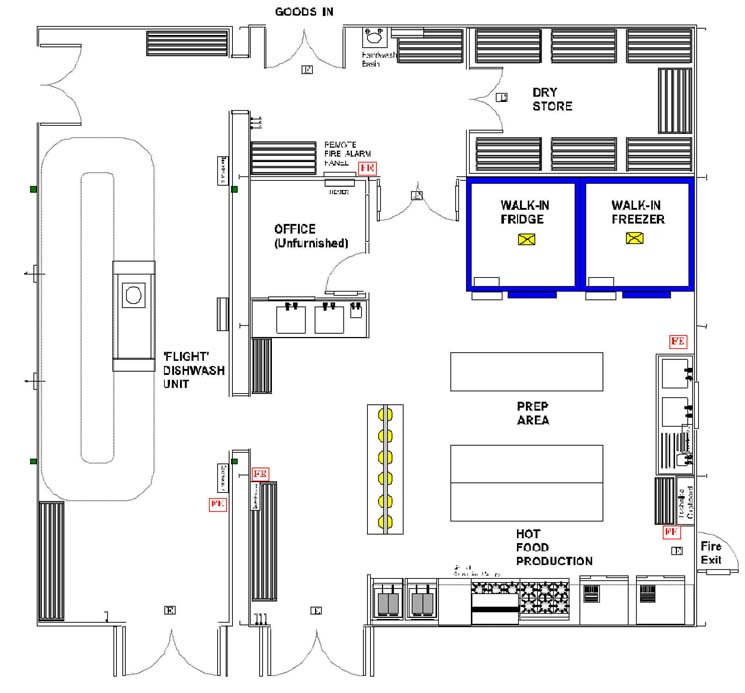 فيلتر ورودي و خروجی به رستوران
انبار 
آذوقه
فيلتر كنترل
شست و شوي ظروف
آماده سازي و تحويل
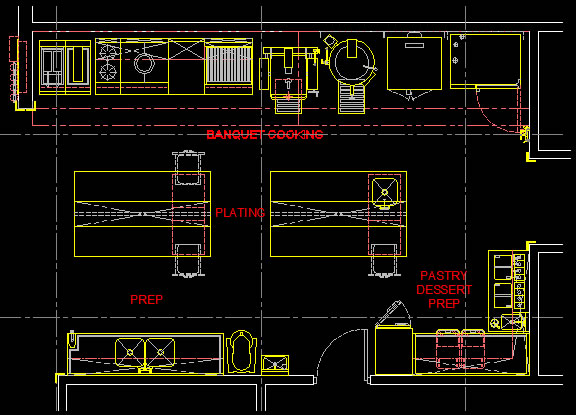 قسمت پخت و پز  اصلی
قسمت آماده سازی
قسمت آماده سازی سالاد و دسر
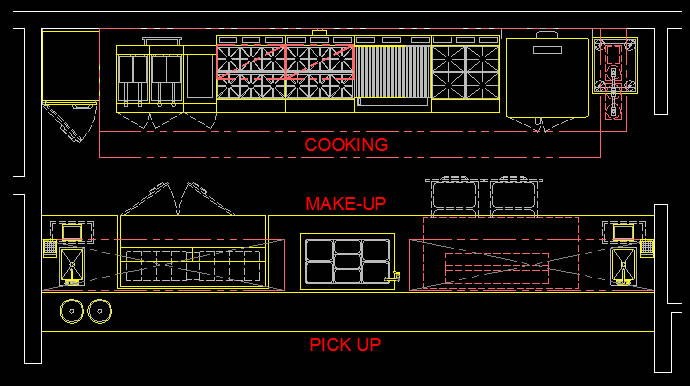 قسمت پخت و پز  سریع
قسمت تحویل غذا
تحویل غذا به مشتری
اهداف مهم طراحی آشپز خانه
                                          
                      1. نورپردازی
2. تهویه ی مطبوع
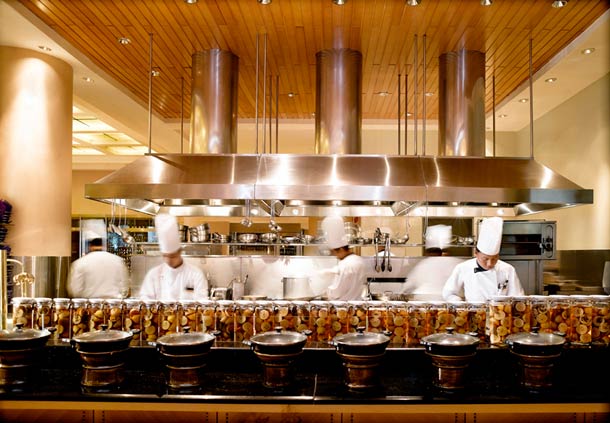 3. مبلمان                                    
                 4. وسايل و تجهيزات
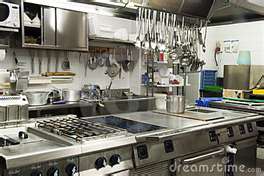 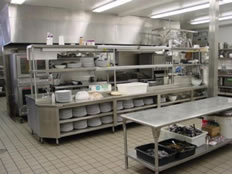 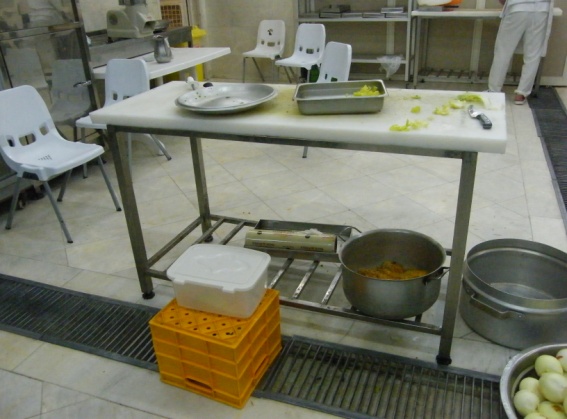 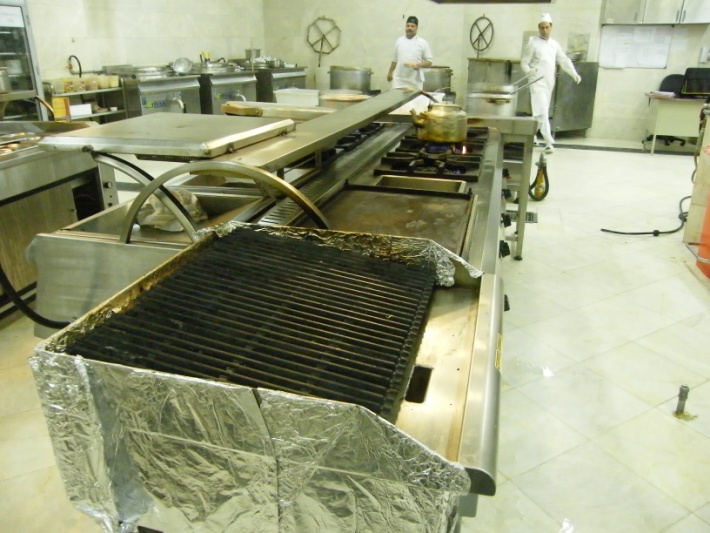 قسمت آماده سازی
قسمت پخت و پز
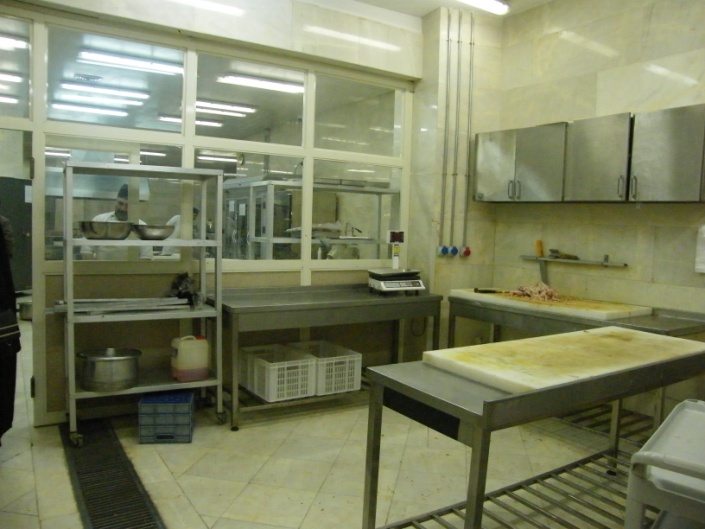 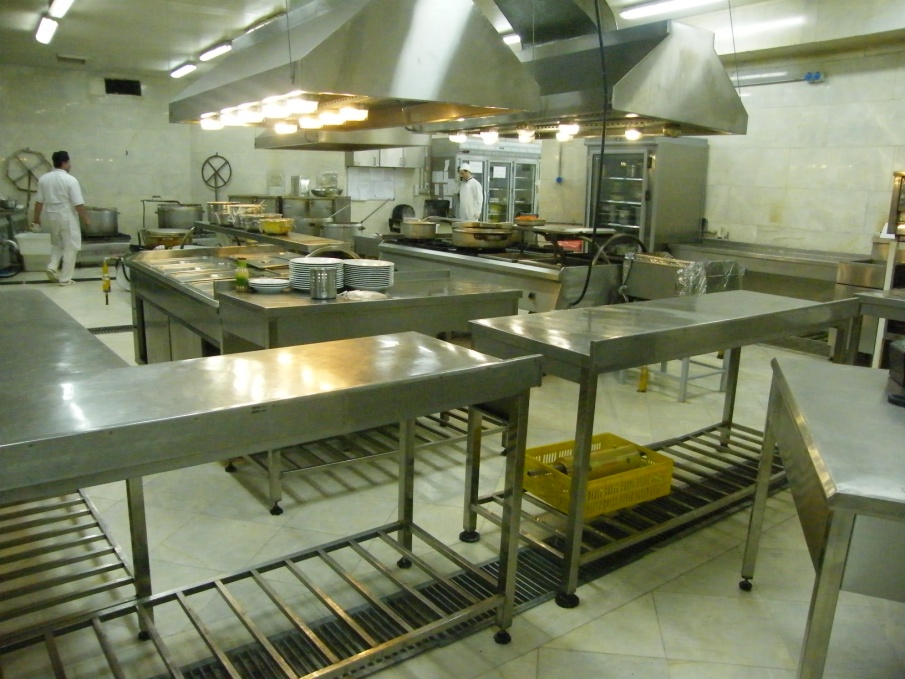 قسمت قصابی
قسمت تحویل غذا
انبارهای آذوقه و نوشیدنی :
انبارهاي نگهداري آذوقه و نوشيدني در مجاورت بارانداز و يا در مجاورت آشپزخانه واقع گشته اند كه حالت دوم ارجحيت دارد .
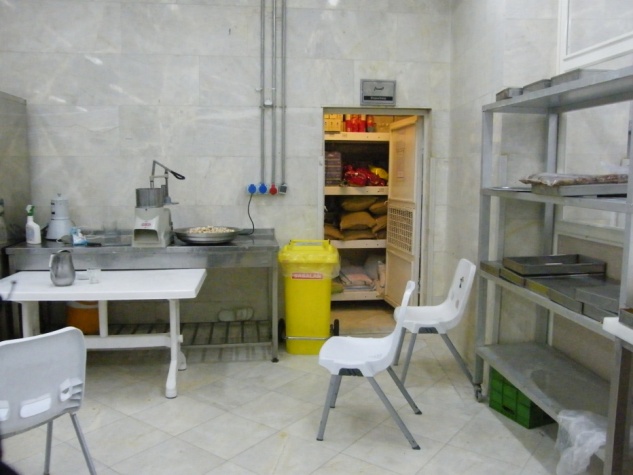 آشپزخانه اصلی
انبارها
بارانداز دریافت
انبارهای یخچالی
انبارهای یخچالی
انبارهای یخچالی
انبارهای یخچالی
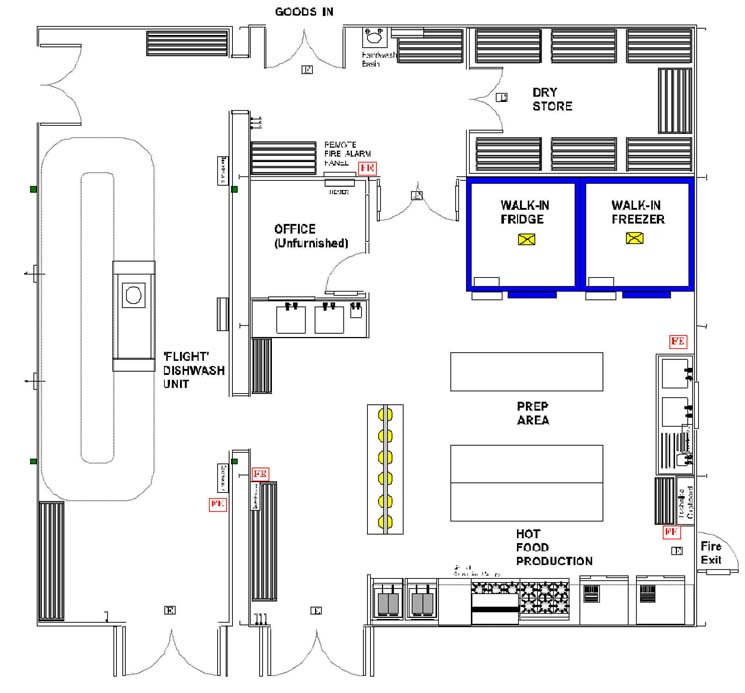 مجاورت انبارها با یکدیگر
فضای بار انداز دریافت مواد اولیه ، زباله و انبار عمومی :

جداسازی فضای بارانداز دریافت مواد اولیه و محل قرارگیری زباله 
فضای لازم برای گردش کامیون ها برای عدم ایجاد مزاحمت برای مهمانان
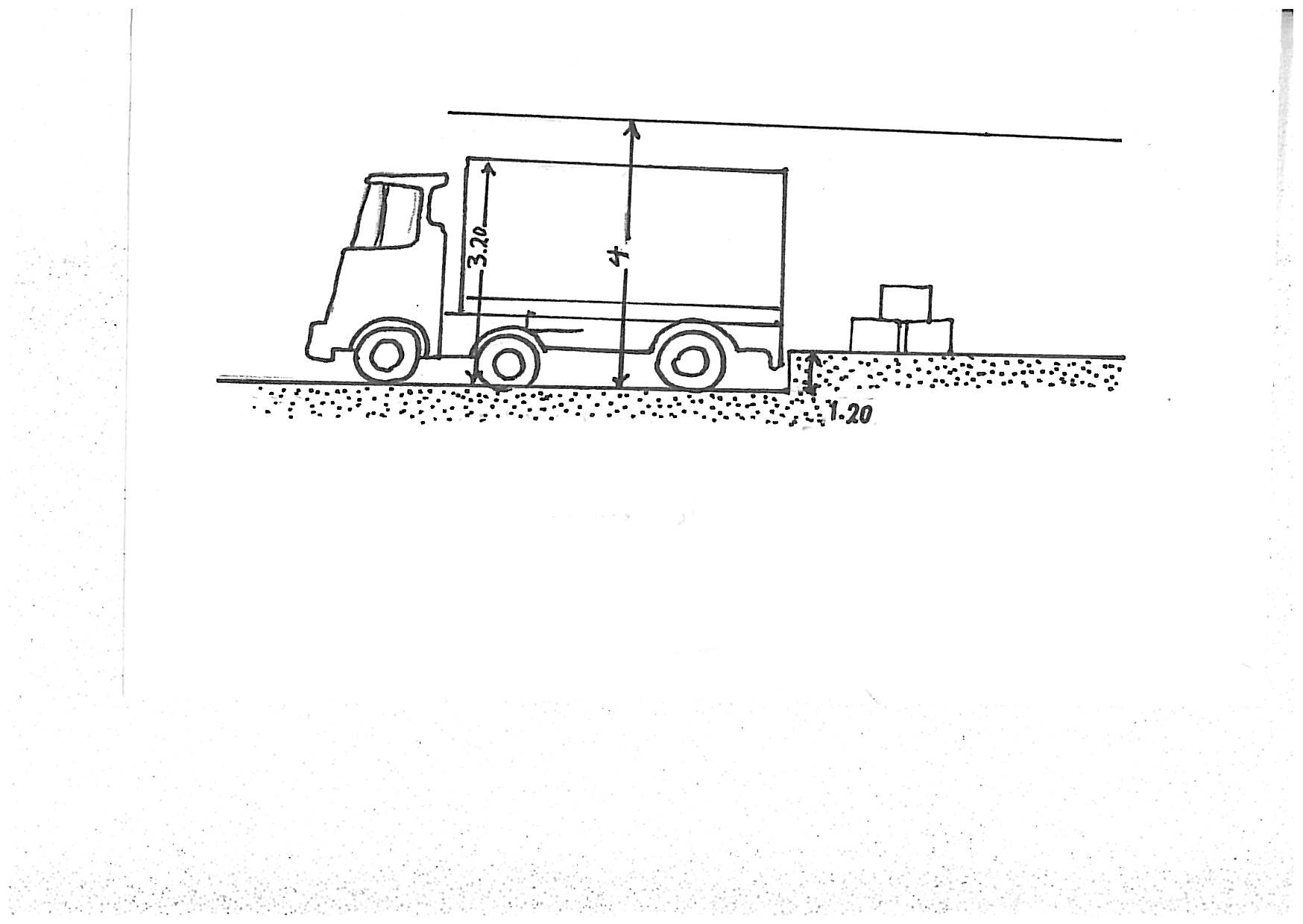 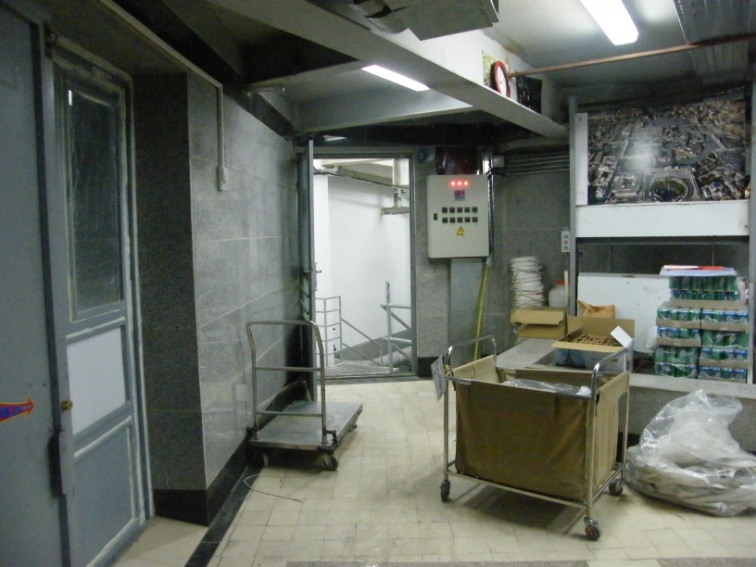 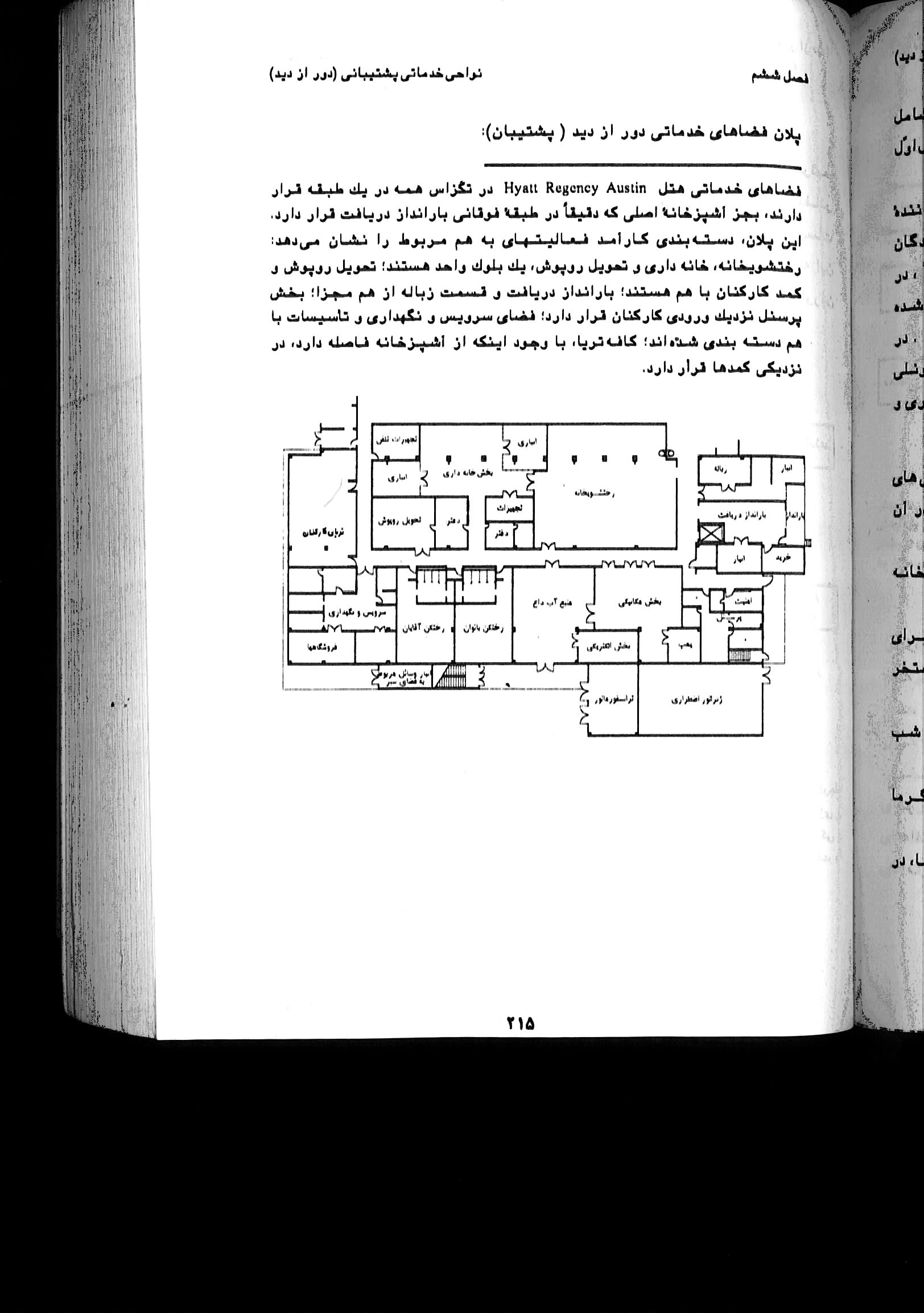 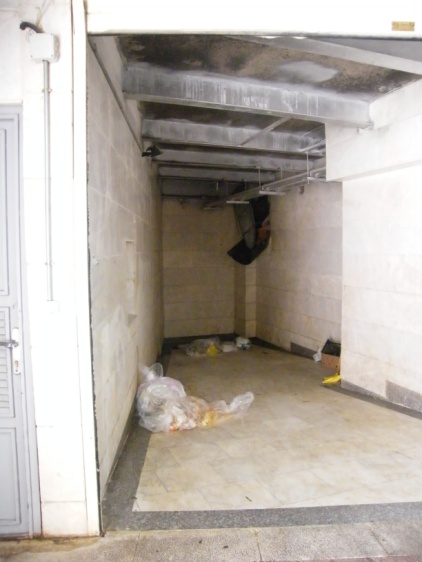 انبار عمومی
سلسله مراتب در روابط 
بارانداز و انبارها :
بارانداز دریافت
زباله
دفتر خرید
مواد 
تر
دفتر تحویل
مواد خشک
کمپکت کننده
سرویس بهداشتی
بارانداز تحویل زباله
سرد خانه ها:
عایق حرارتی جداره ها

ایزوله
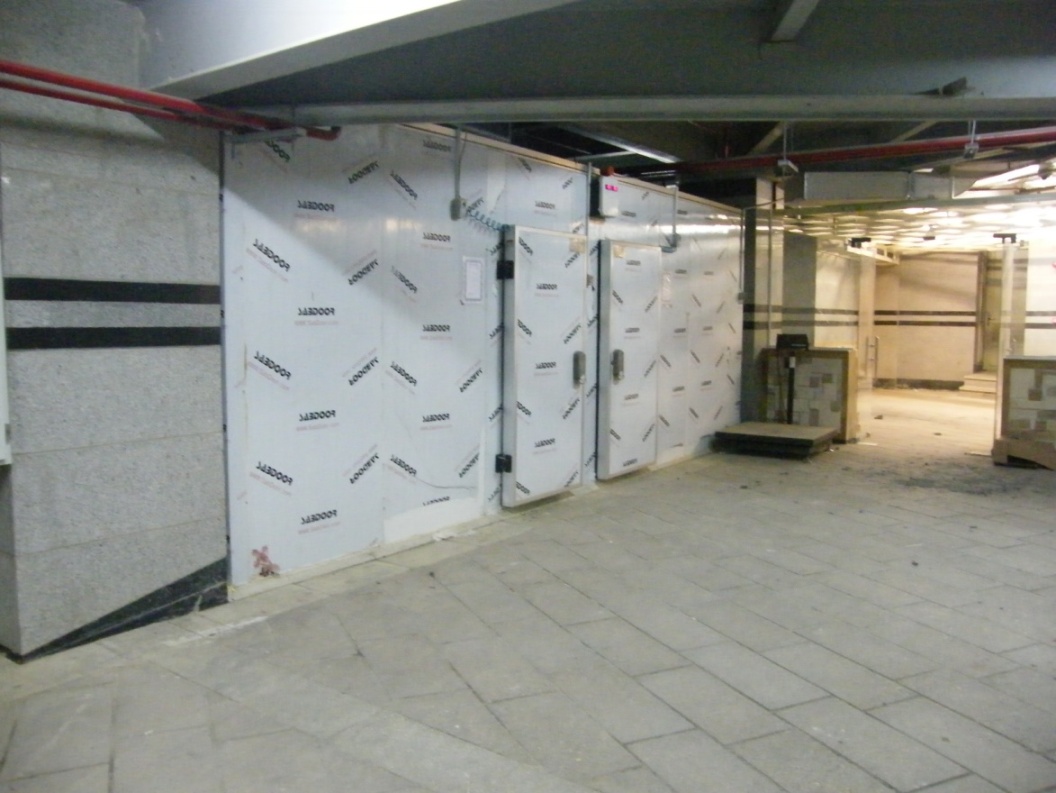 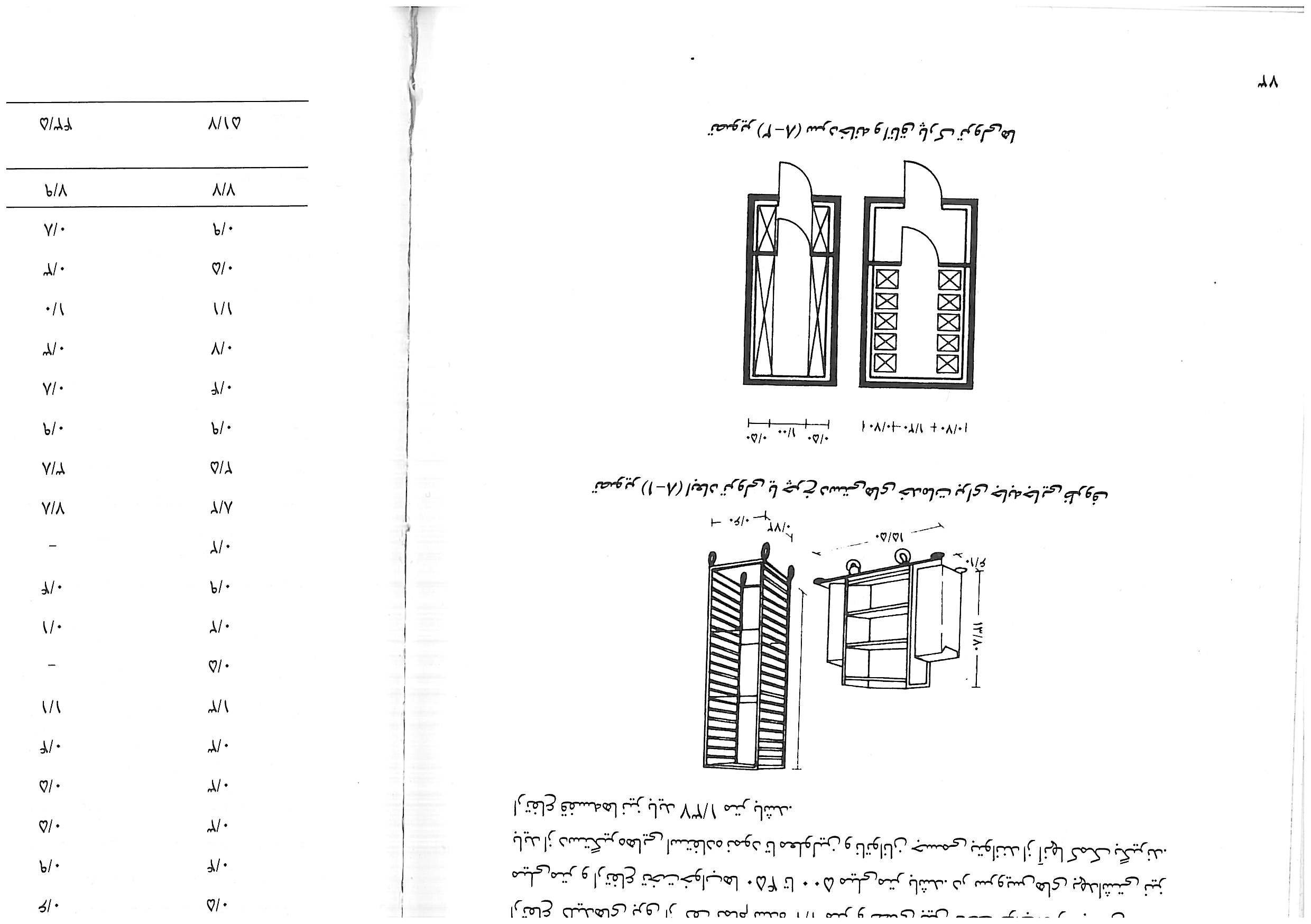 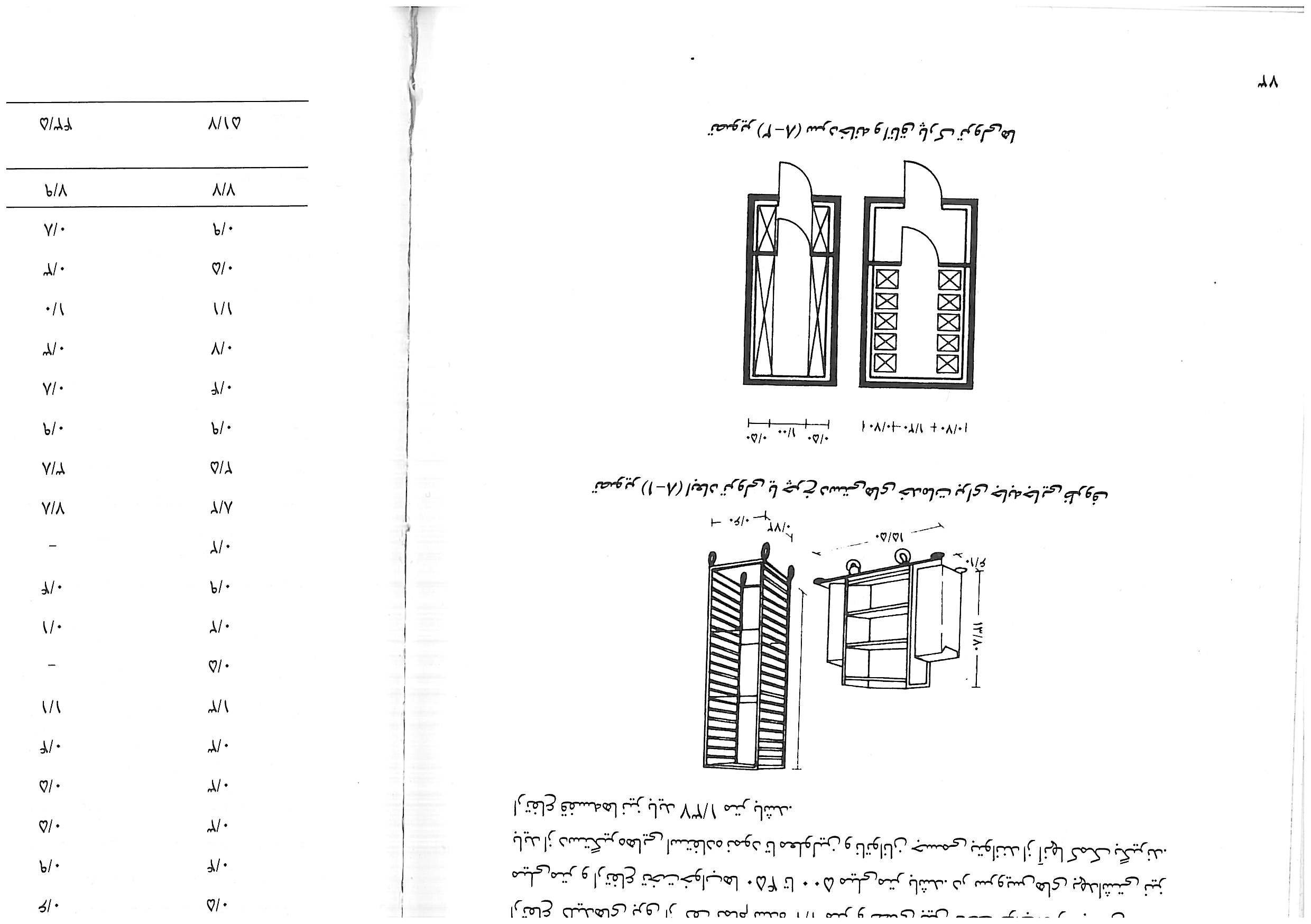 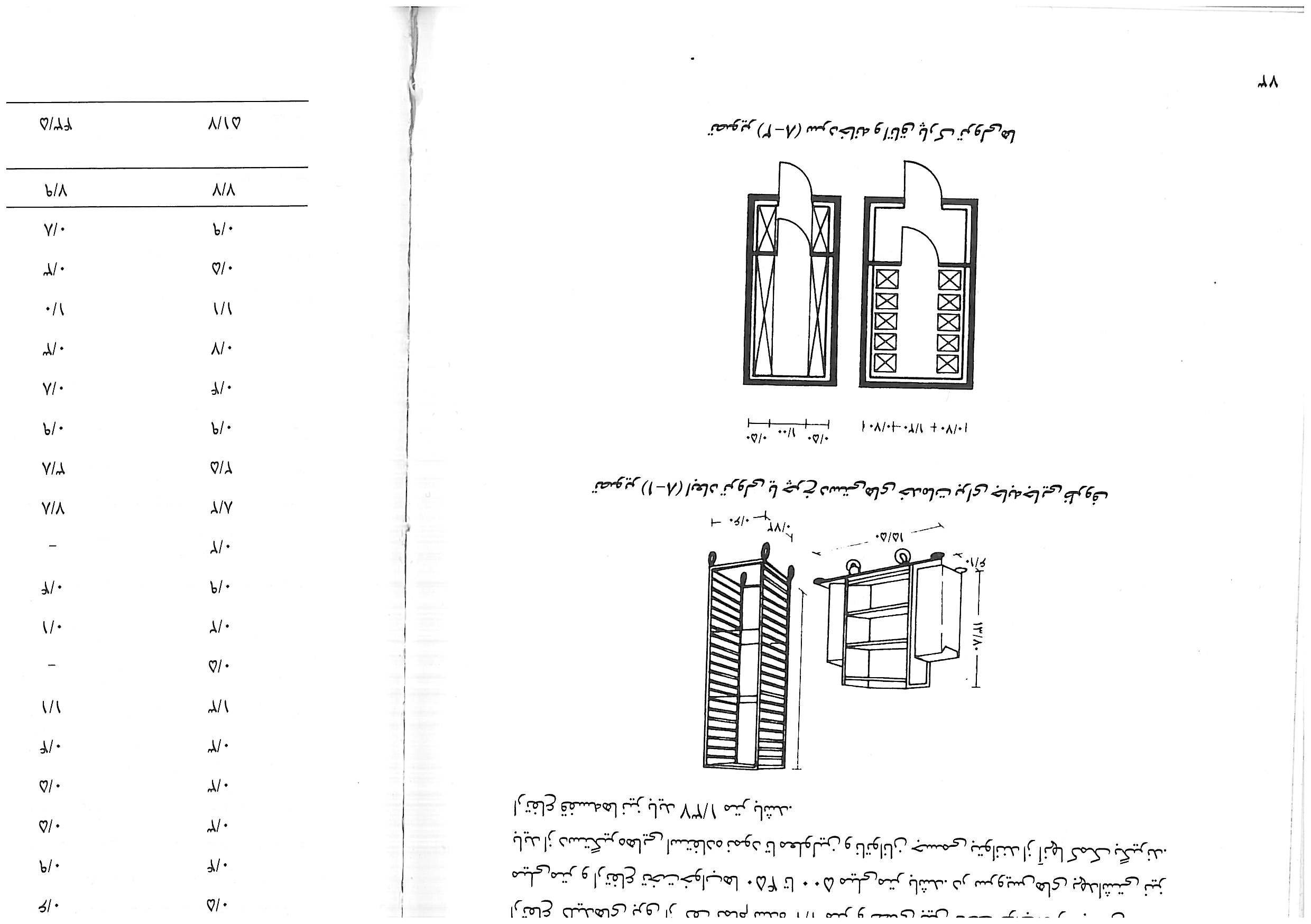 کنترل سرما
سرد خانه زیر صفر
سرد خانه میانی
سرد خانه بالای صفر
نگهداری
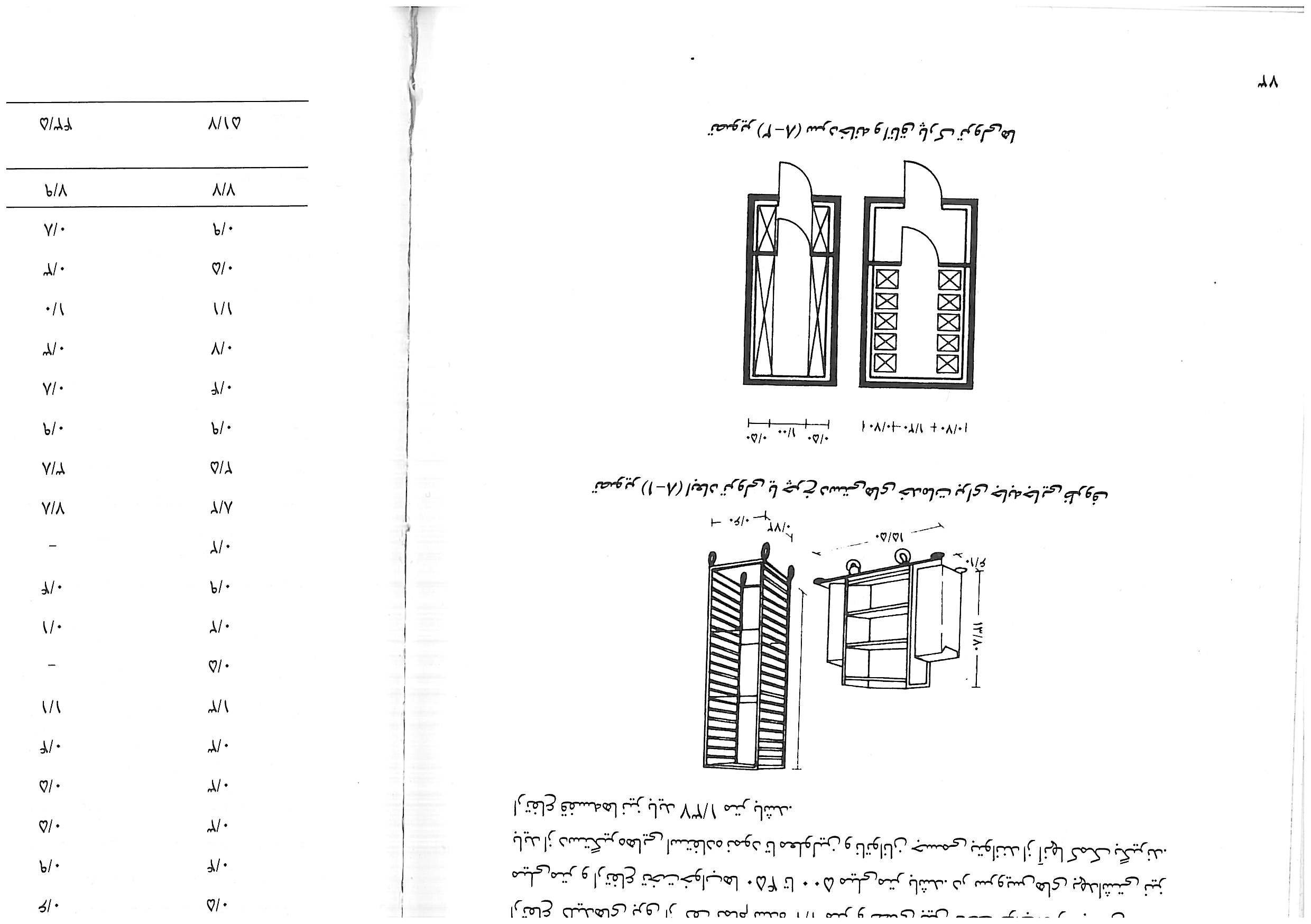 گوشت،مرغ ،ماهی
جمع آوری مواد مصرفی روزانه
میوه ،سبزیجات
انبار مواد غذایی
سلسله مراتب در انبارهای عمومی :
انبار عمومی
انبار نوشیدنی
انبار میز و صندلی
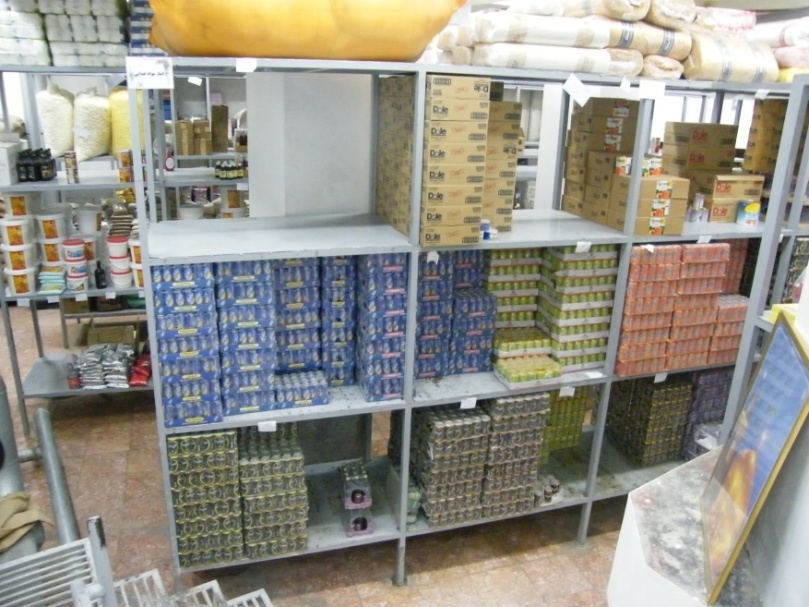 انبار خانه داری
انبار وسایل تنظیف
انبار اوراق چاپی
انبار مهندسی
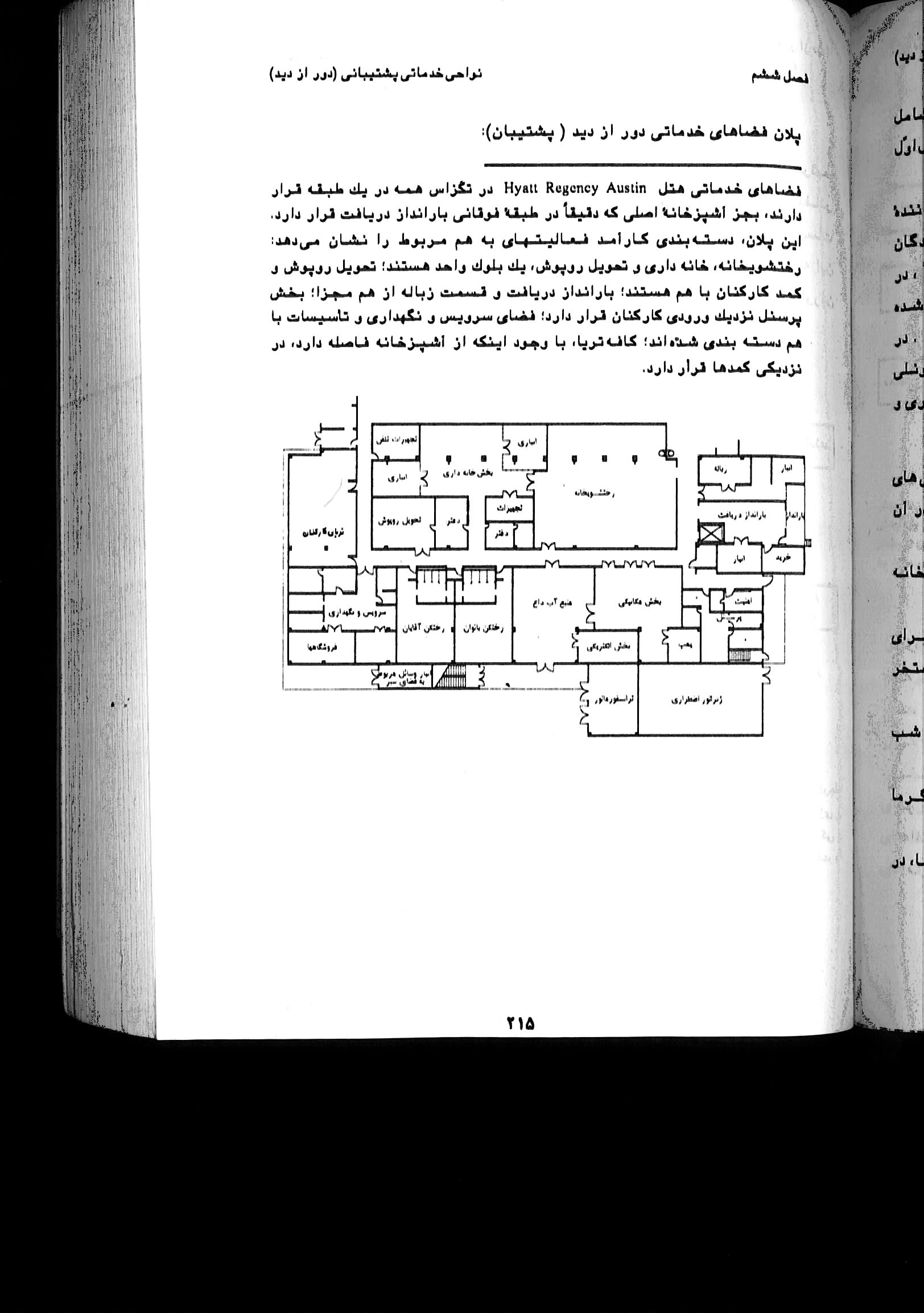 خانه داری
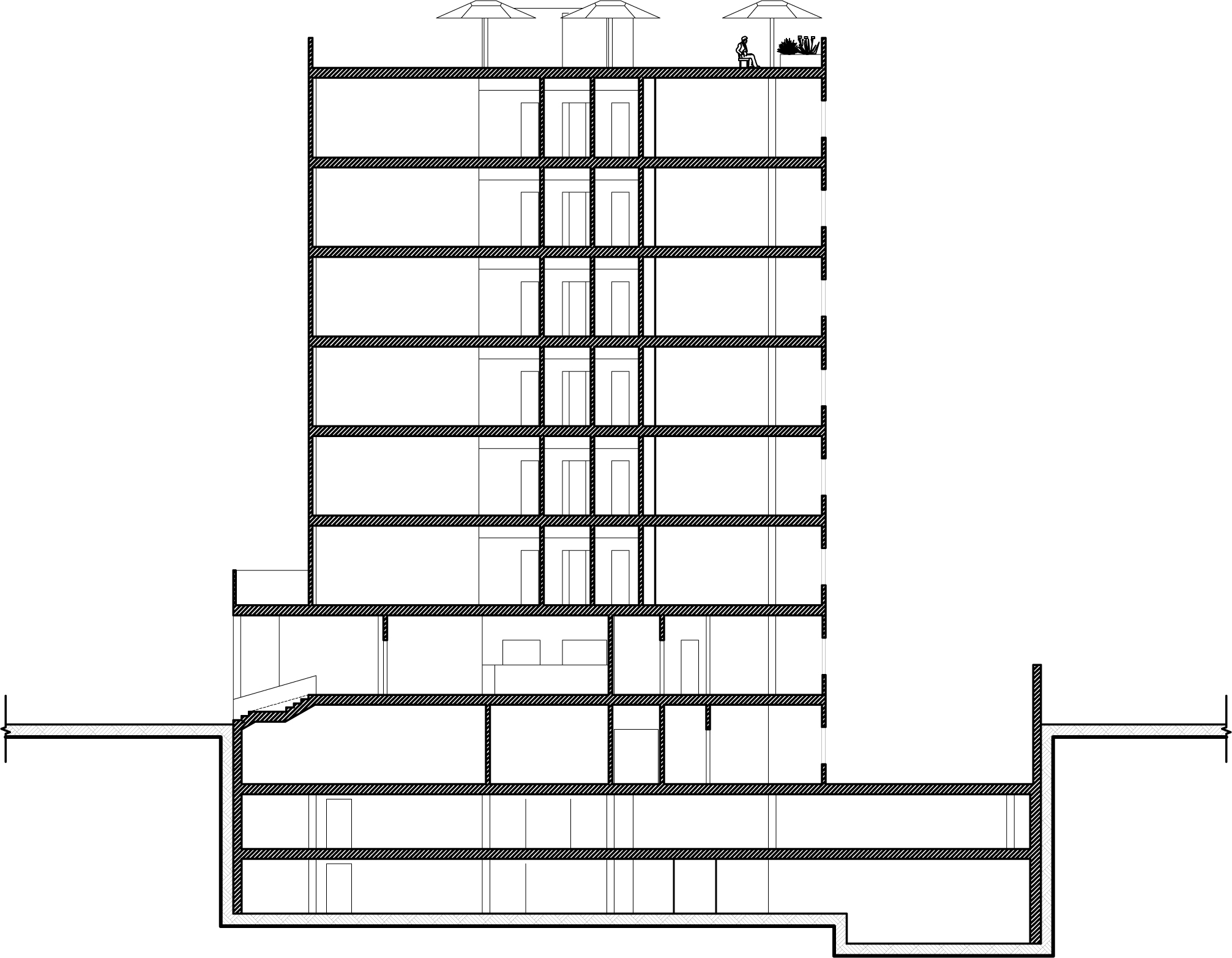 اداری
کارکنان
آشپزخانه
سردخانه
تاسیسات
رخشویخانه
انبار ملحقه
انبار خانه داری
انبار عمومی
بارانداز
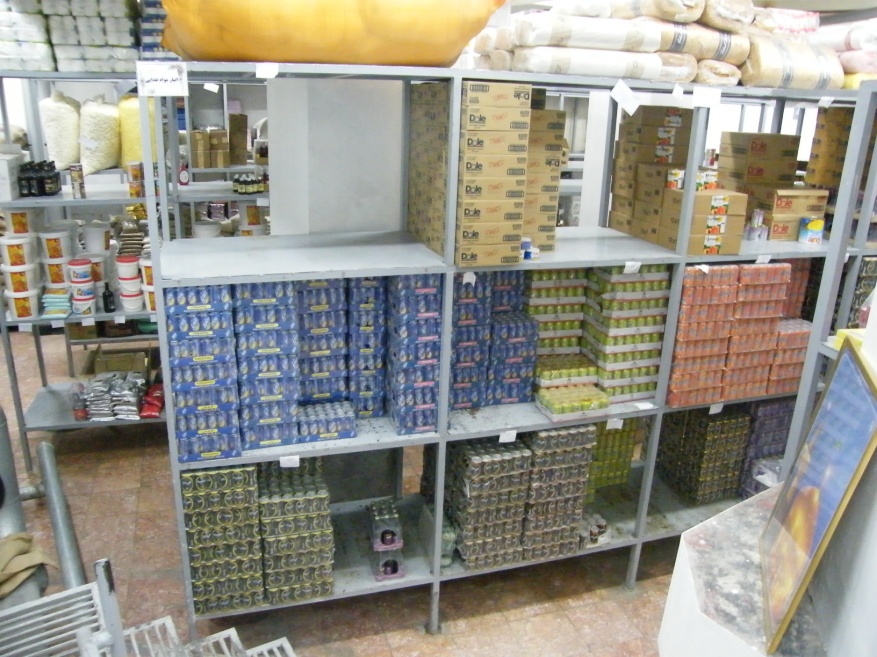 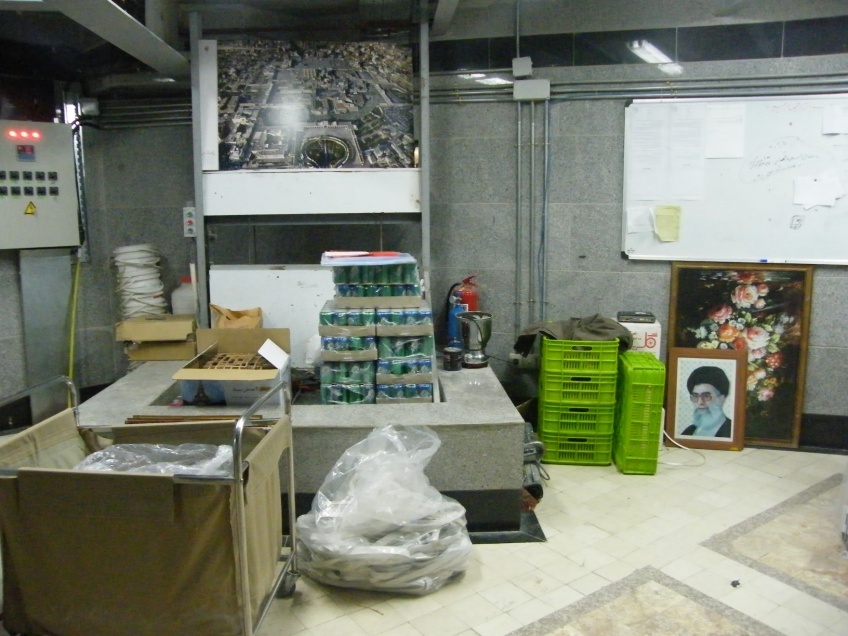 انبار عمومی
بارانداز
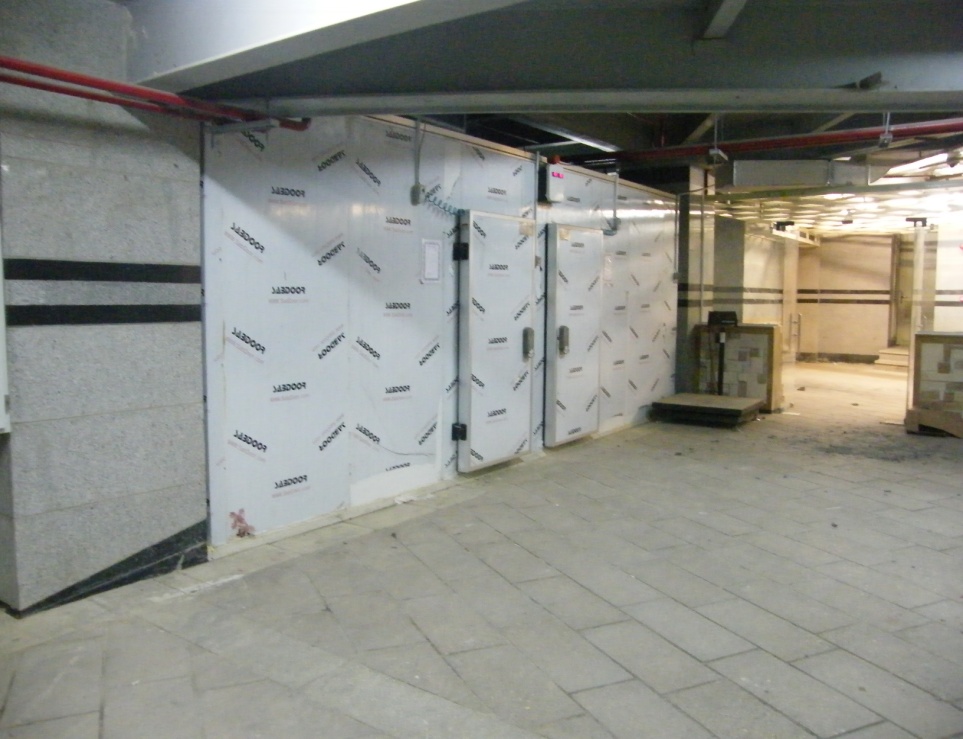 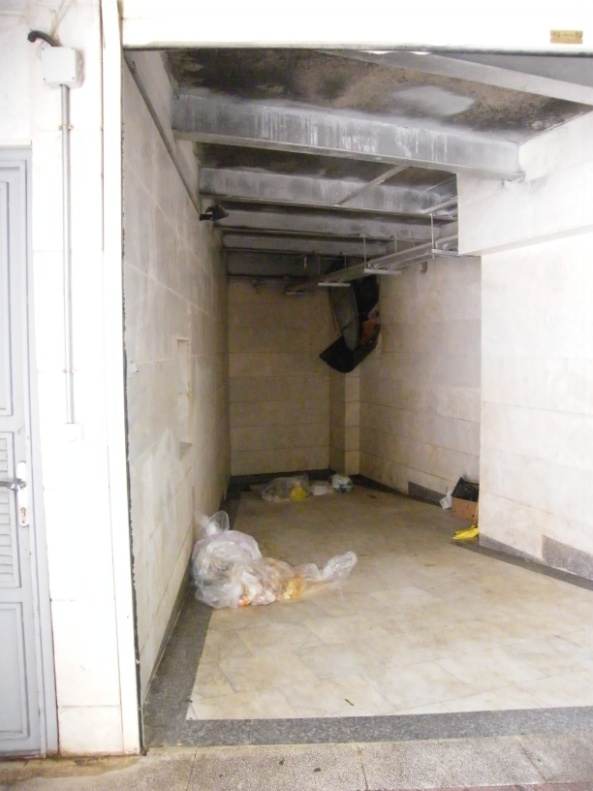 سرد خانه اصلی
جمع آوری  زباله
پارکینگ خدماتی  :
. پارکینگ کارکنان (خدماتی) هتل باید جدا و مشخص باشد 
محلی برای پارک دوچرخه و موتورسیکلت برای پرسنل در نظر گرفته شود .
پارکینگ کارکنان در نزدیکی ورودی  خدماتی طراحی شود .
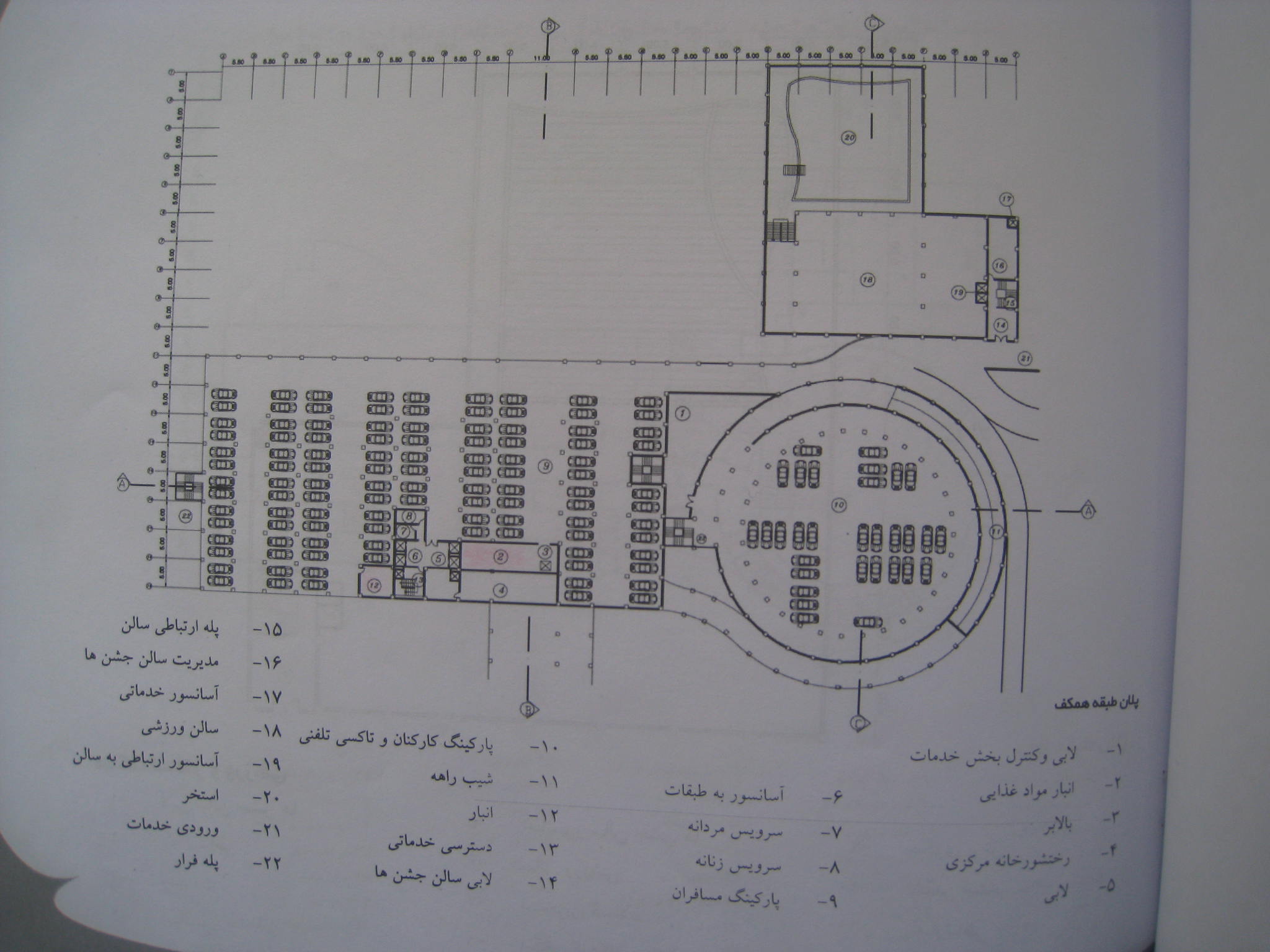 بارانداز تجهیزات در معابر  از بام  :
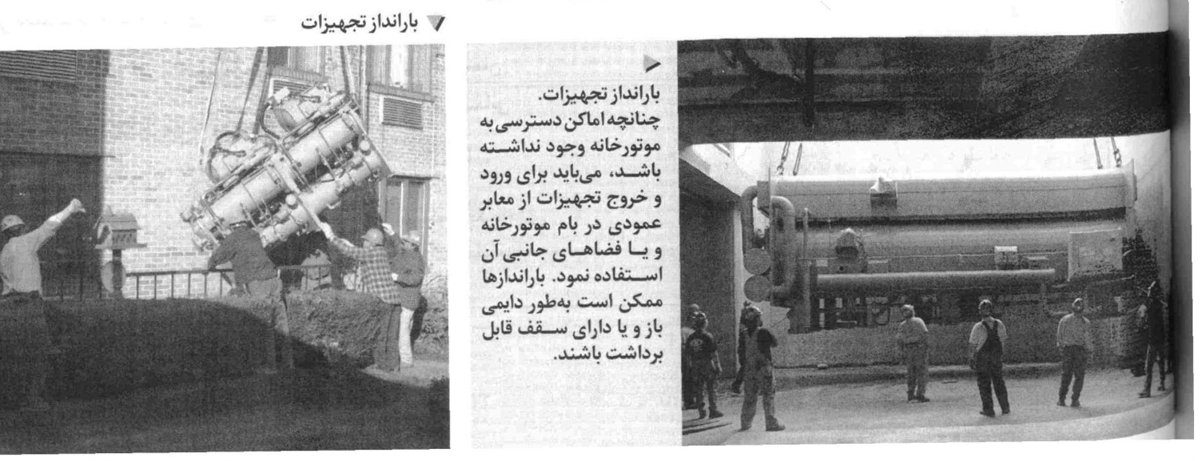 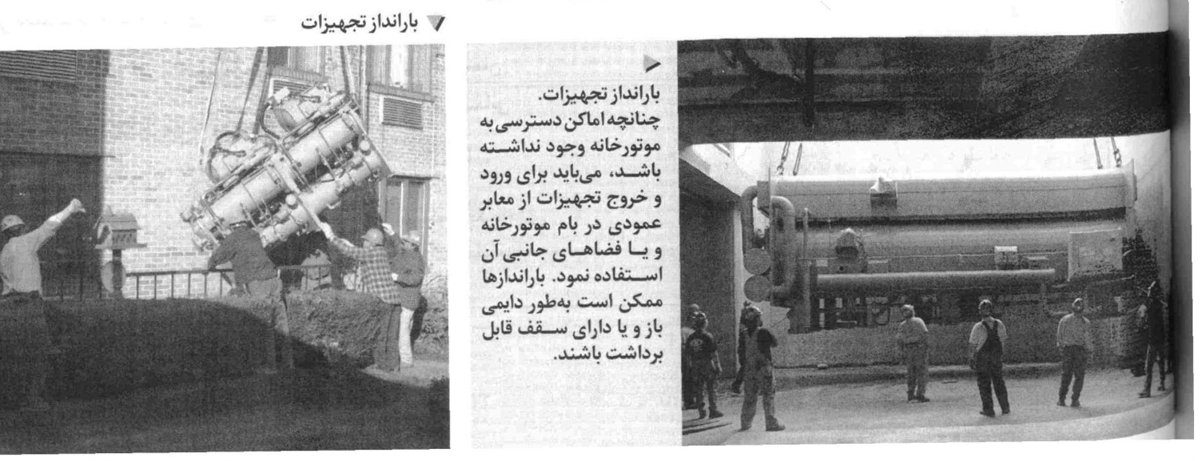 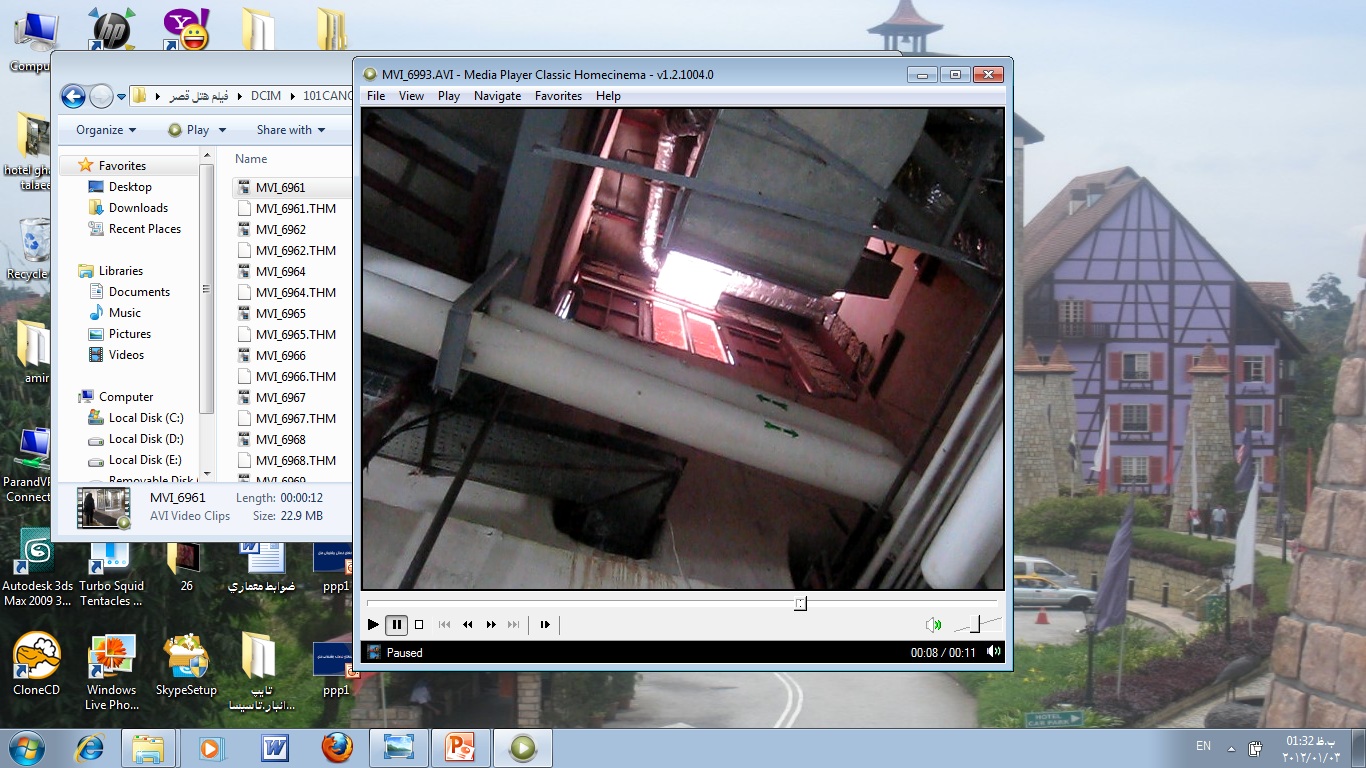 اداري :

طرح پیشخوا ن لابی و دفاتر اداری ، برای ایجاد واکنش مثبت میهمانان  نسبت به هتل حائز اهمیت است . دفاتر ادار ی به چهار قسمت تقسیم می شود .
1.پیشخوان لابی و دفتر لابی 
2.حسابداری 
3.مدیریت ارشد 
4.فروش و تدارکات
کنترل حریق
روابط فضاهای حسابداری و دفتر لابی با لابی
اپراتور تلفنها
صندوق امانات
صندوقدار
شمارش پول
آسانسور میهمان
مسئول پرداخت حقوق
پیشخوان
درب ورودی
لابی
حسابداری
مدیریت حسابداری
باربر و انبار چمدان
رزرواسیون
مدیر رزرواسیون
مسئول اتاق
روابط فضای مدیریت و فروش و تدارکات با لابی
مدیریت ضیافات
نماینده فروش
مدیریت تدارکات
فروش و تدارکات
آسانسور میهمان
خدمات گرد همایی
اتاق کنقرانس
پیشخوان
درب ورودی
لابی
مدیر عمومی
مدیریت بخش عرضق غذا و نوشیدنی
باربر و انبار چمدان
مدیریت قروش
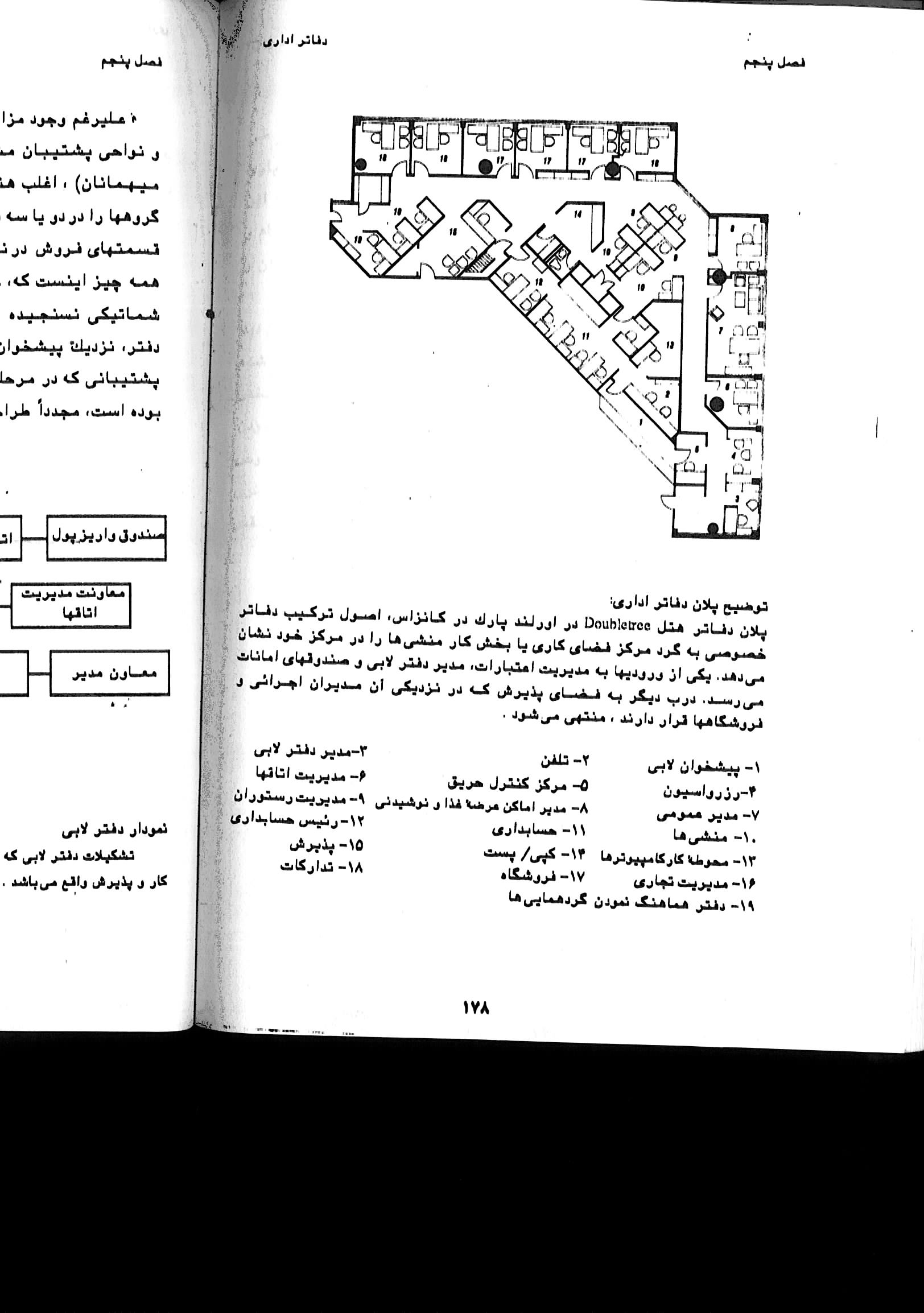 پلان دفاتر اداری هتل
Double tree       
              در اورلند
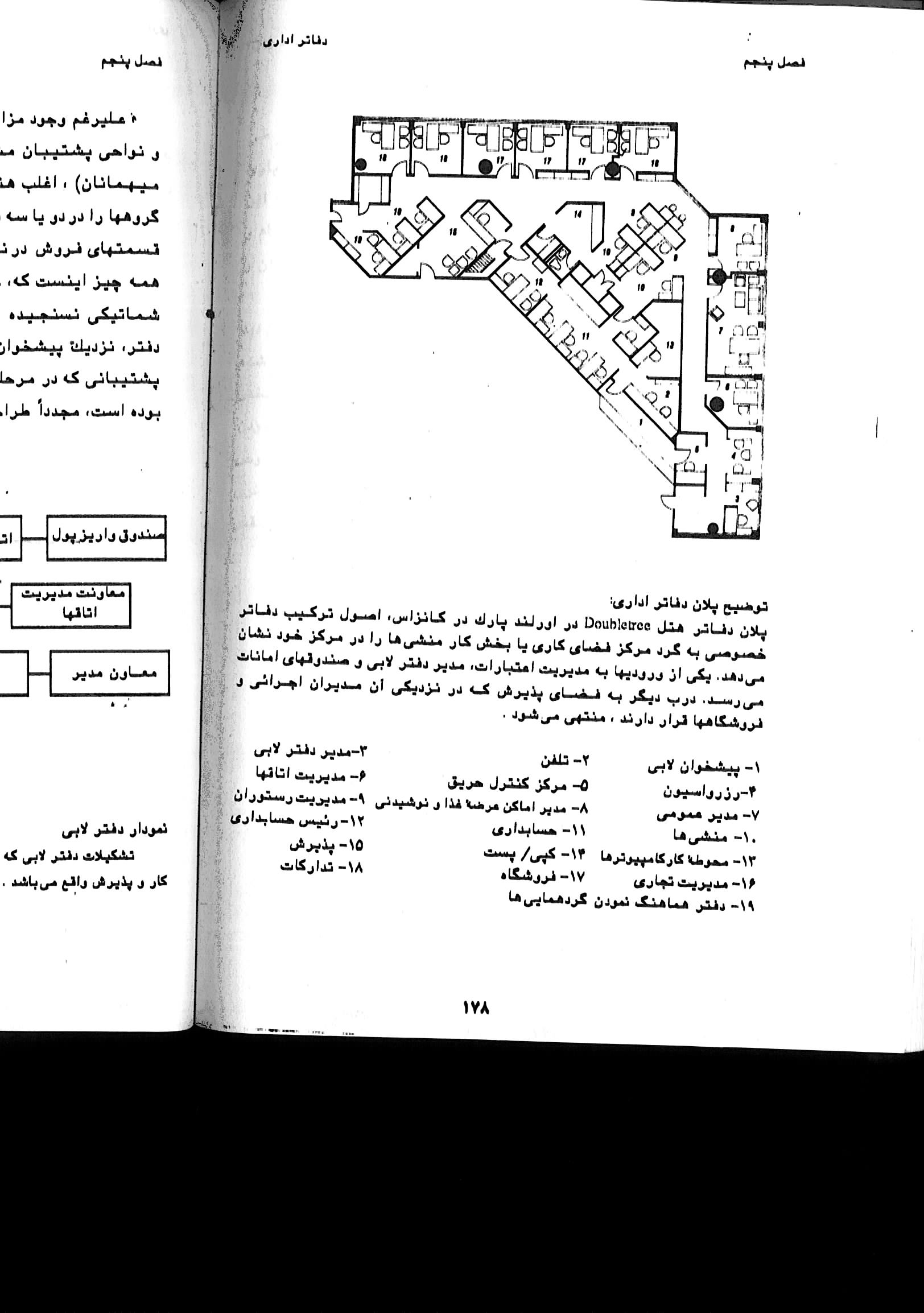 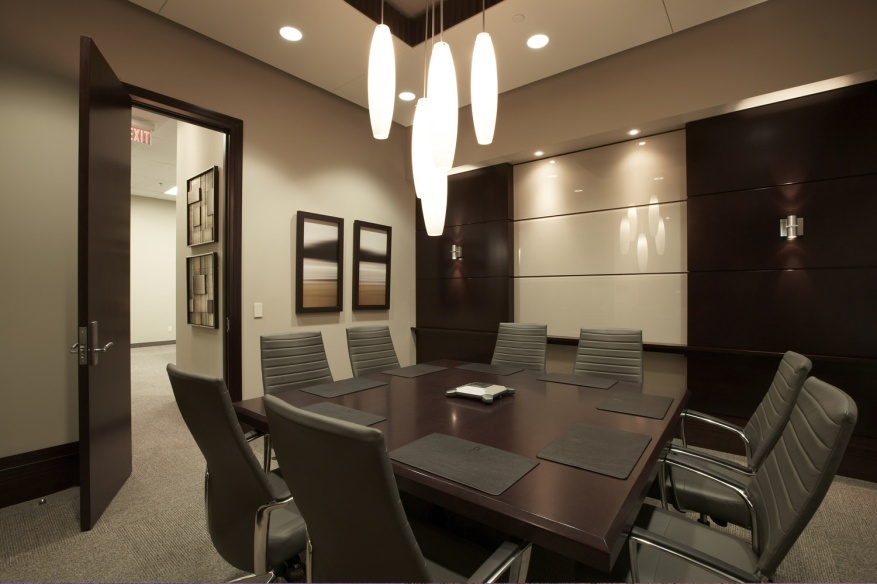 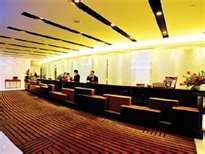 اتاق کنفرانس
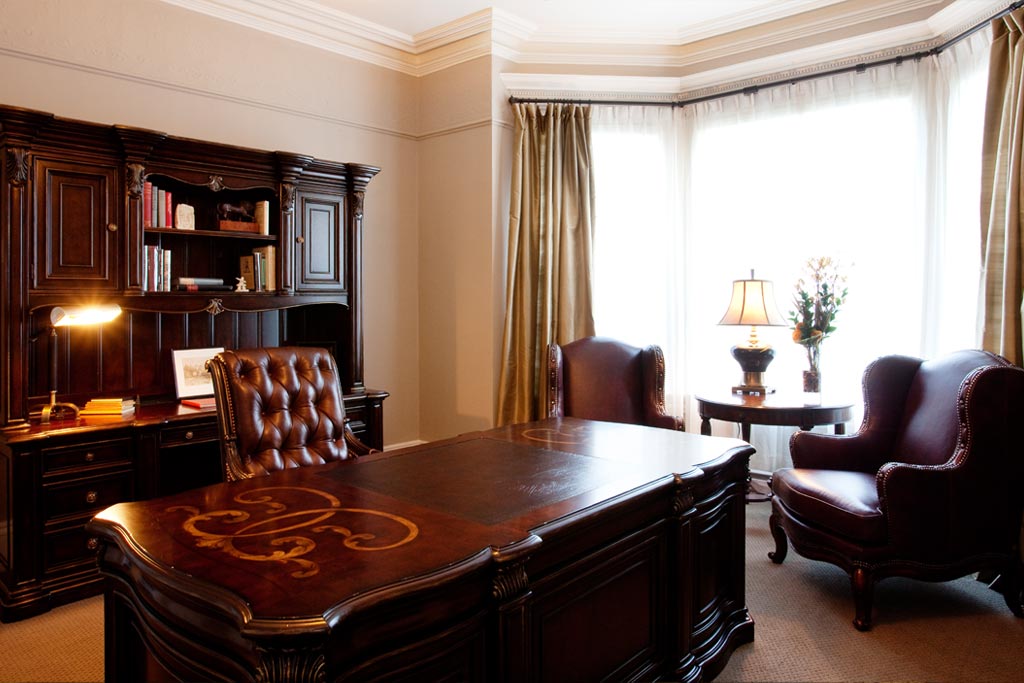 لابی
اتاق مدیریت
فضاهای مربوط به کارکنان :
برای یک سرویس دهی کامل در هر نوع هتلی ، در نظر گرفتن فضای کافی برای کارکنان ضروری است .
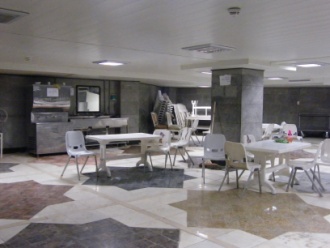 آشپزخانه
غذا خوری
سایر بخشهای خدماتی
سلسله مراتب در روابط 
فضاهای کارکنان :
کمد
آشپزخانه
غذا خوری کارکنان
دوش
سرویس بهداشتی
تحویل روپوش
رخشویخانه
مدیریت پرسنل
ساعت زنی / امنیت
ورودی کارکنان
پرسنل
مصاحبه
آموزشی
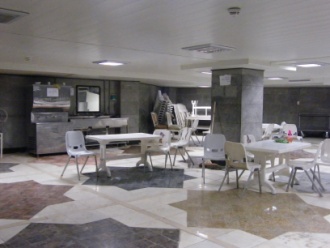 غذا خوری کارکنان
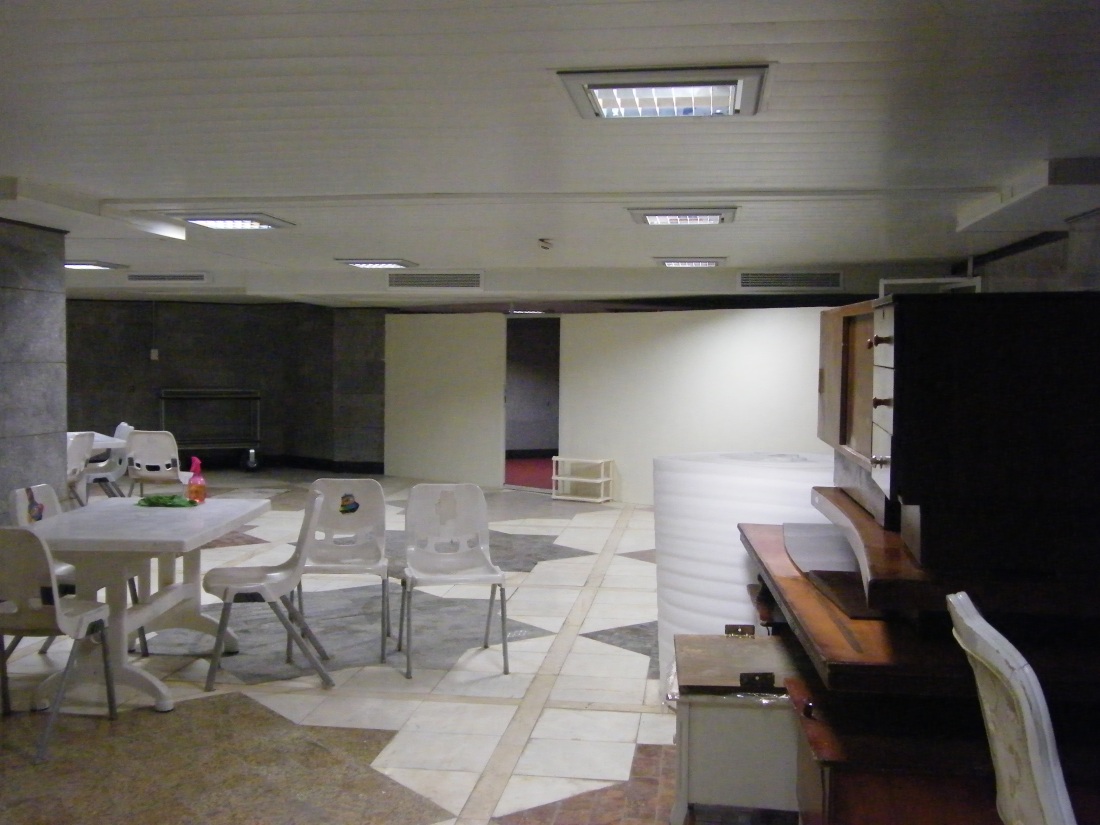 غذا خوری کارکنان
نمازخانه کارکنان
نمازخانه کارکنان
رختشویخانه و خانه داری :
چهارمین عنصر کلیدی از فضای خدماتی یک هتل را تشکیل می دهد . ، علیرغم این فضا ها هر کدام دارای مدیریت مستقل هستند .
رختشویخانه و خانه داری باید در مجاورت یکیگر قرار گیرند .
به علت آلودگی صوتی موجود در این فضاها ترجیحاً باید در قسمت زیر زمین قرار گیرند .
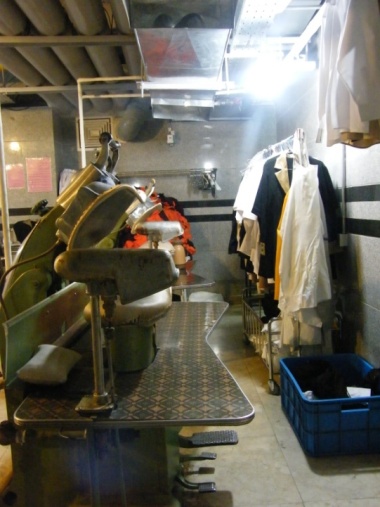 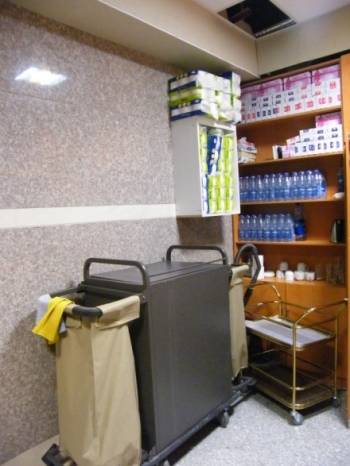 سلسله مراتب در روابط 
رختشویی و خانه داری :
انبار وسایل و تجهیزات
مایحتاج پارچه ای کثیف
انبار مایحتاج پارچه ای
انبار لوازم
رختشویخانه
خانه داری طبقات
خانه داری مرکزی
تحویل روپوش
مدیریت رختشویخانه
خیاطی
انبار عمومی
رختشویی
خشکشویی
خیاطی
شوت ملحفه
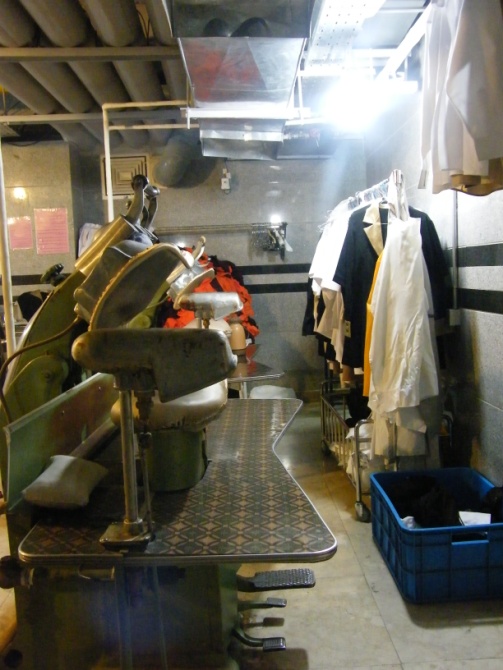 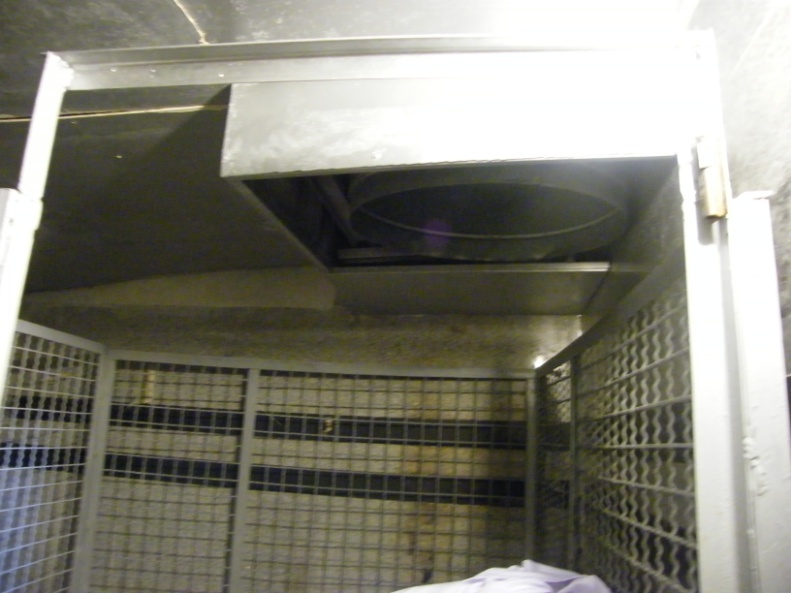 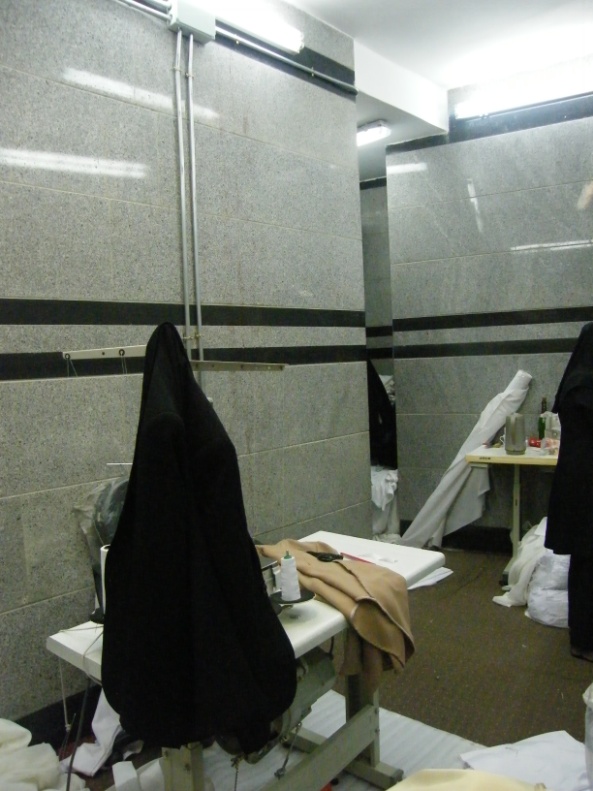 شوت ملافه
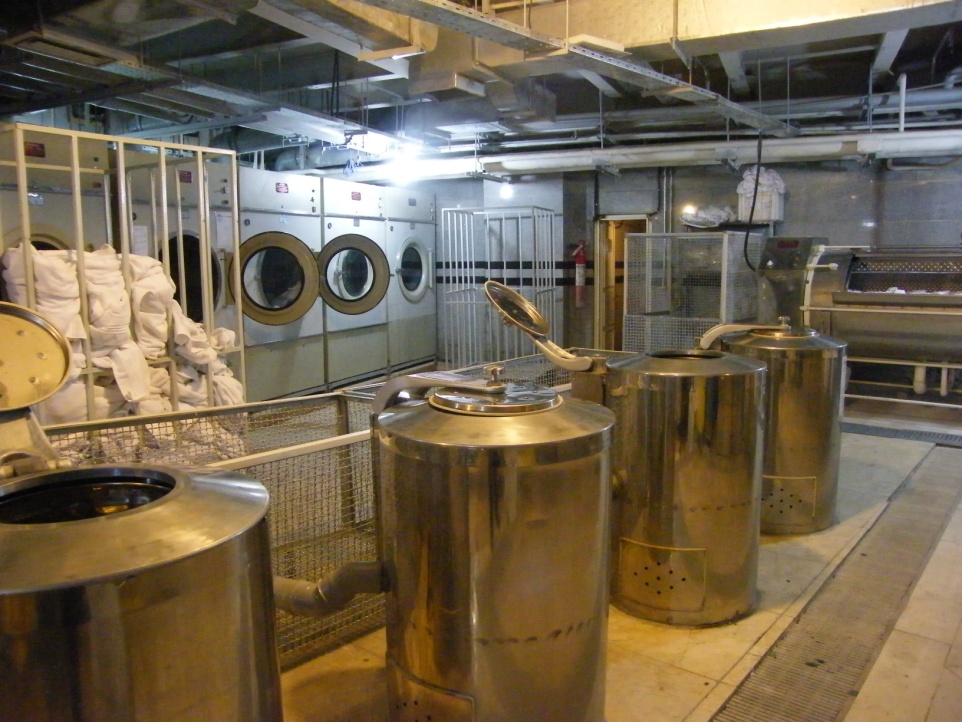 خشکشویی
خیاطی
رختشویی
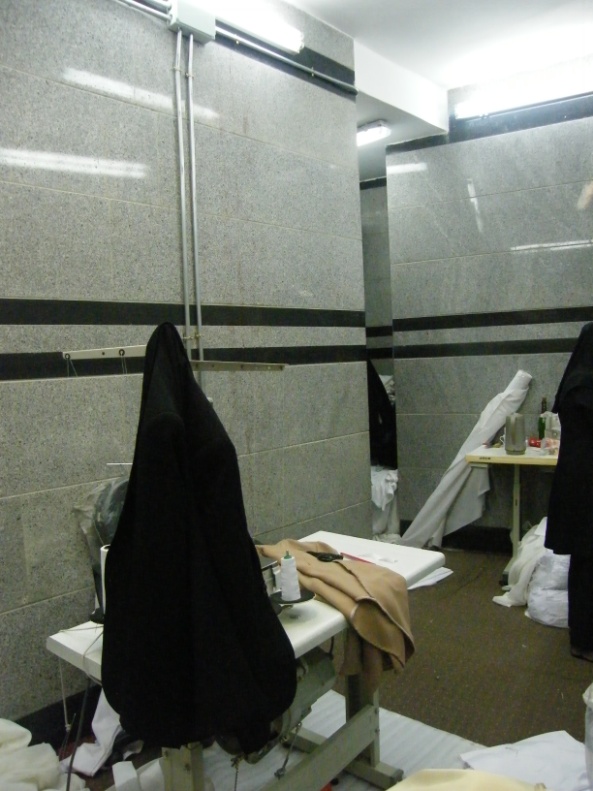 خیاطی
فضاهای مهندسی و مکانیکی :
 فضاهاي مربوط به تجهيزات مكانيكي براي بهترين كارآيي بايد نزديك به بخش هايي كه مصرف انرژي آنها بالا است قرار داشته باشد.(رختشويخانه ، آشپزخانه ،...)
همچنين اين بخش بايد مستقيماً به بخش هاي دور از ديد و به آسانسورهاي خدماتي مرتبط باشد .
نمودار مجاورت تأسیسات ،کارگاهها و فضاهای مهندسی :
کارگاه برق
کامپیوتر انرژی
کارگاه نجاری
مهندسی
کارگاه رنگ
انبار
تأسیسات
کارگاه لوله کشی
مکانیکی والکتریکی
تعمیرات تلویزیون
کلید
سازی
بخش تأسیسات مکانیکی :
1- گرمایش ،سرمایش وتهویه مطبوع
در دو گروه تقسیم می شوند :
2- آب و فاضلاب
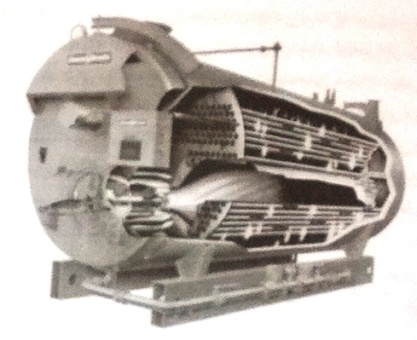 تأسیسات مکانیکی
آب و فاضلاب
گرمایش،سرمایش،تهویه مطبوع
تجهیزات رطوبت زنی،رطوبت گیری،پاکسازی
تجهیزات انتقال وتوزیع
تجهیزات تبادل حرارت
مولد
مولد گرما
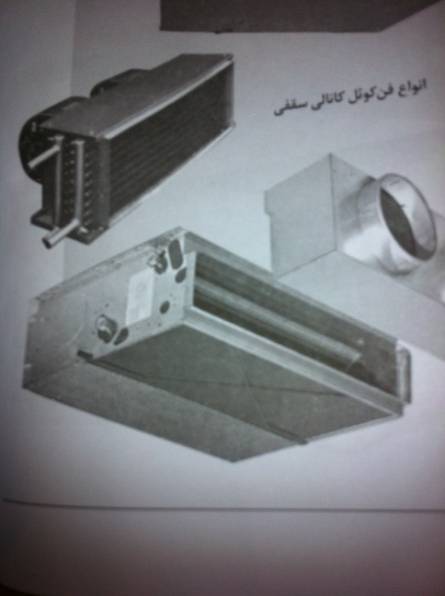 تک فصلی
لوله -پمپ
مولد سرما
دو فصلی
کانال-فن
فن کوئل
مولددوفصلی
نیمه مولدمرکب دوفصلی
تجهیزات مولد:
با استفاده از انرژی بنا به افزایش یا کاهش دمای سیال در دو گروه عمده تجهیزات  مولدگرما و سرما قرار می گیرند. در برخی موارد  با  بکارگیری  توام  فرآیند های گرمایی وسرمایی به صورت مرکب وجود دارد، دو گروه مولدهای دوفصلی و نیمه مولد مرکب  دوفصلی را نیز در نظر گرفت.
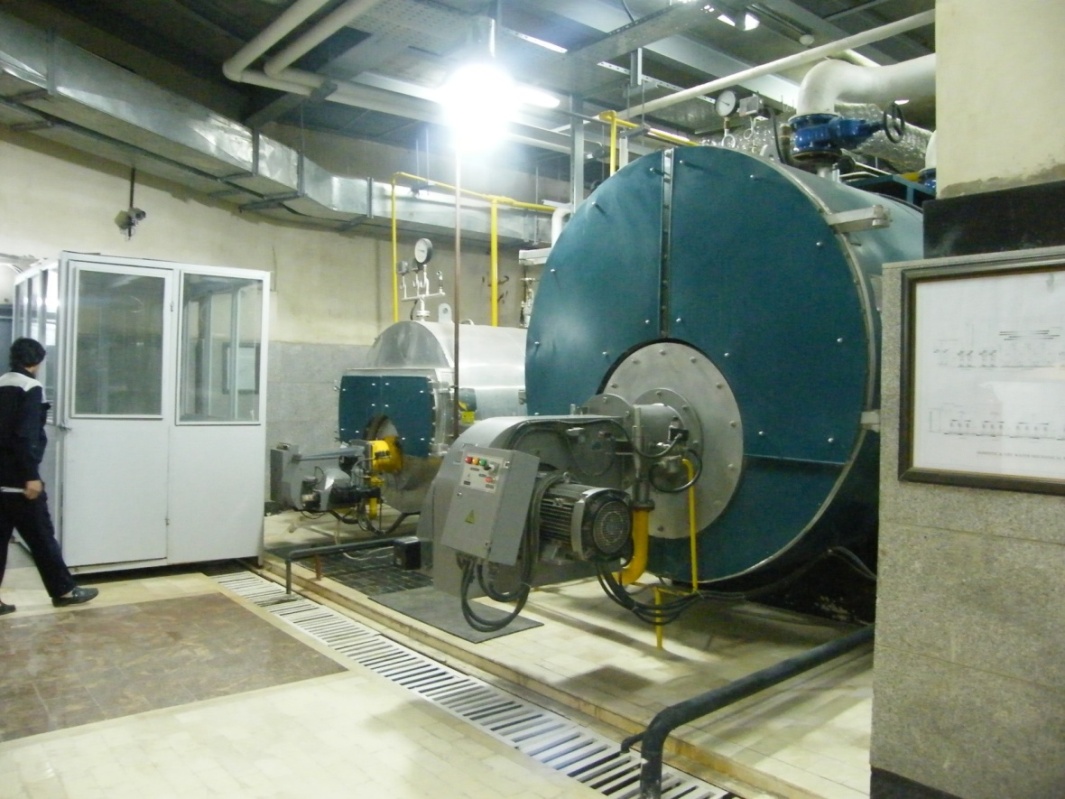 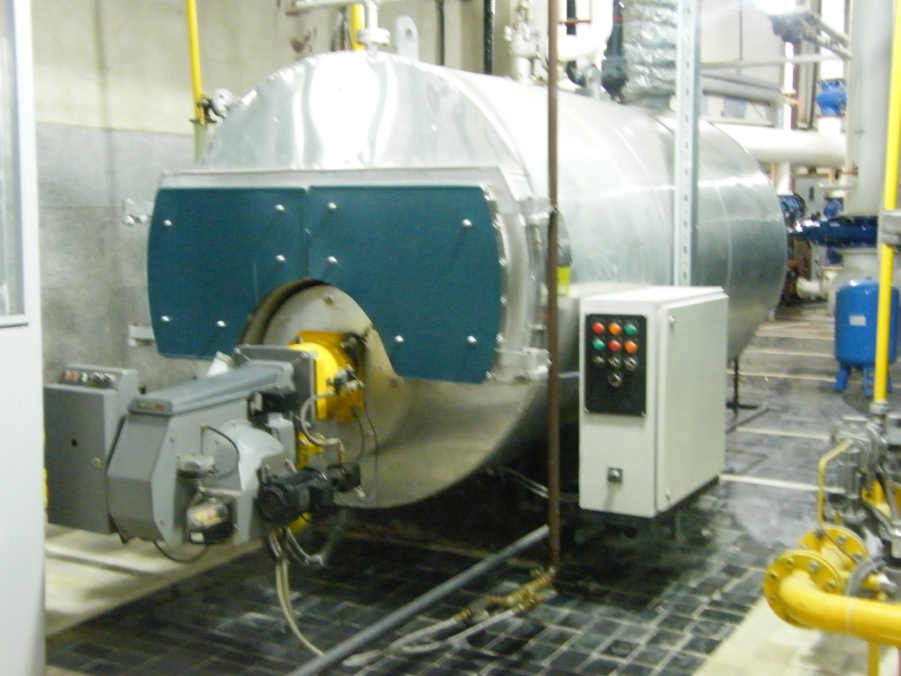 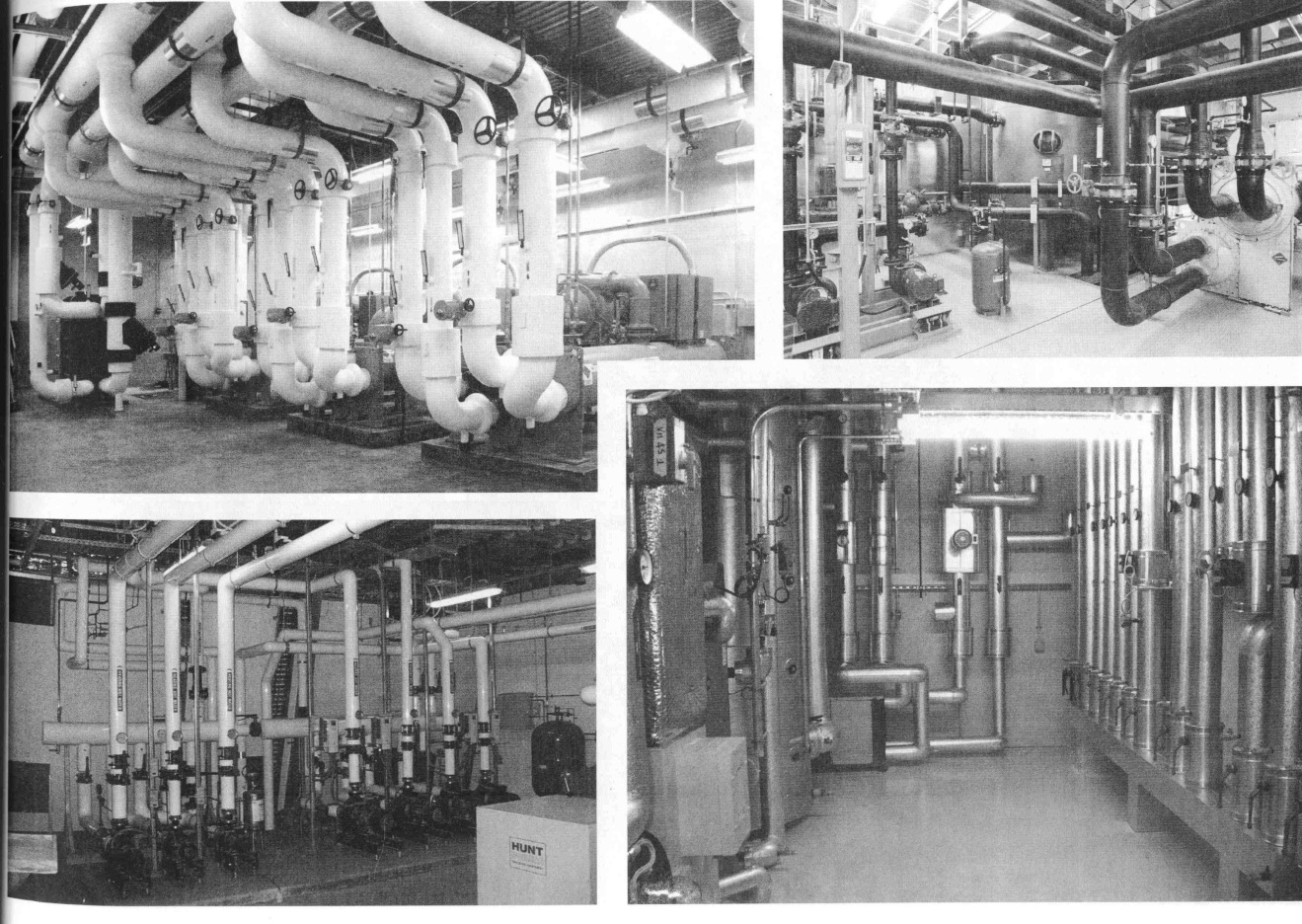 نمایی از موتور خانه مرکزی
نظم و نظافت و فواصل مناسب
تجهیزات
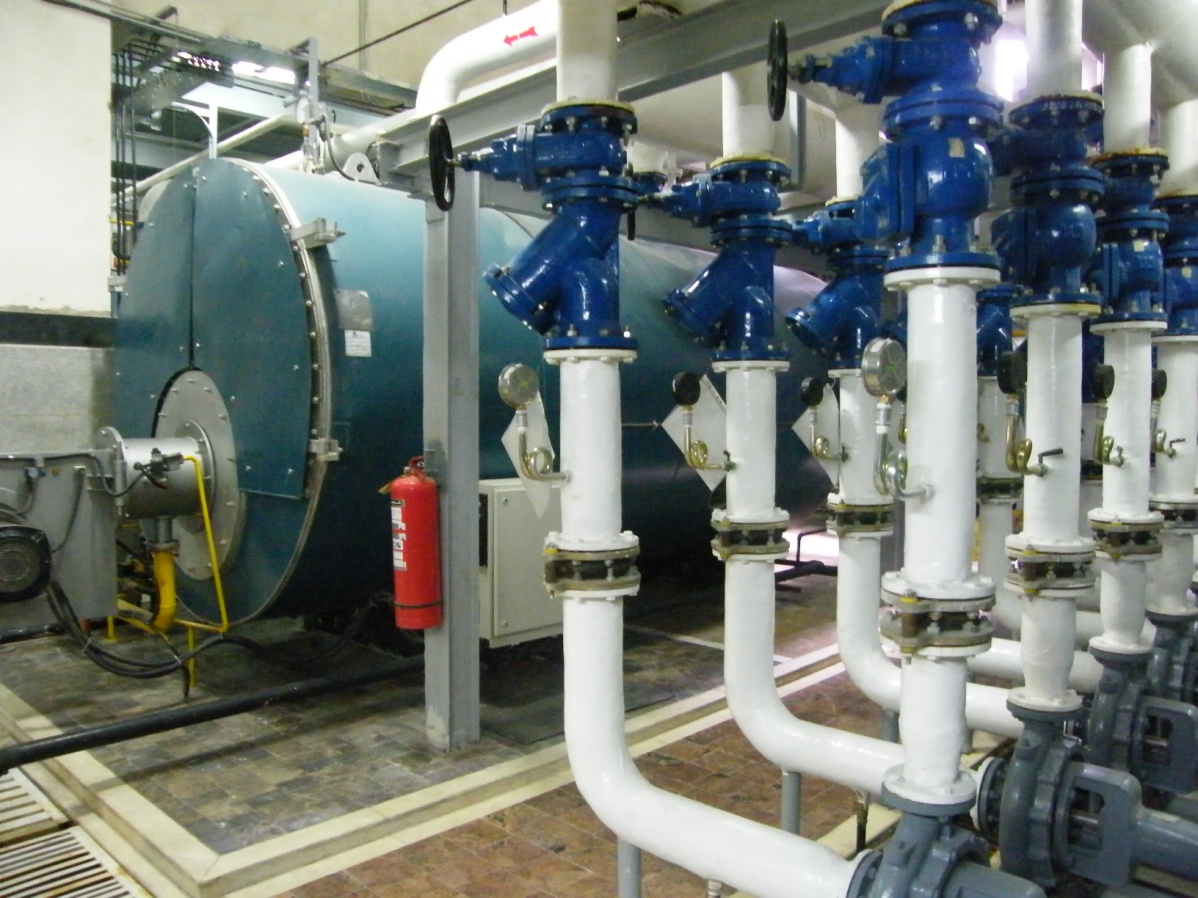 دیگ (بویلر): 
تامین آب گرم برای گرمایش هوا و آب مصرفی
فن کوئل :
در اماکنی مناسب است که :
1-نیازمند تأمین هوای تازه زیادی نیستند
2- اولویت در کنترل انفرادی و مستقل شرایط گرمایی و 
سرمایی وجود دارد.
3- در اتاقهای هتل  به دلیل استفاده بهینه از تمامی فضاو 
عدم دستکاری فن کوئل ،نوع سقفی مناسب است.
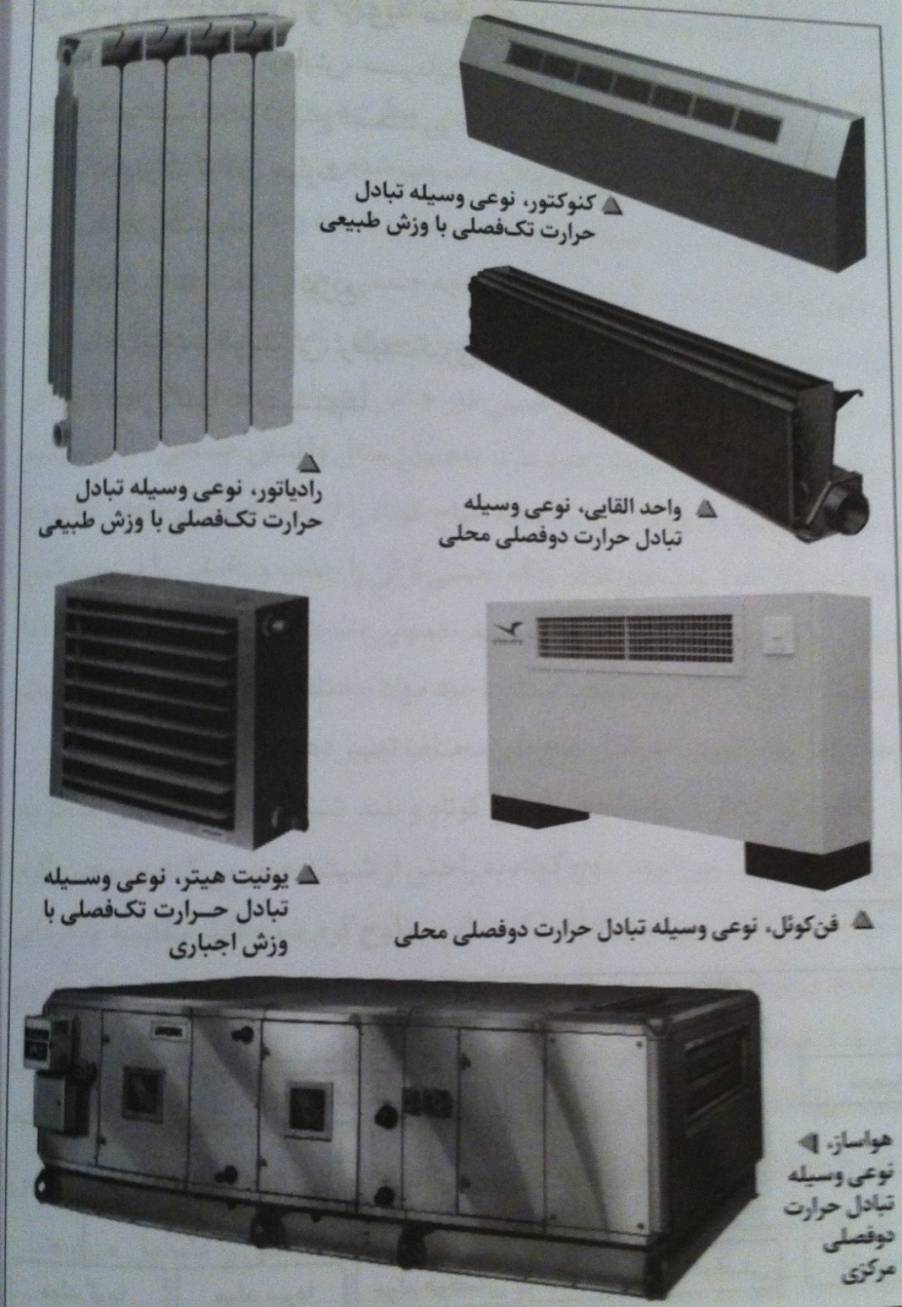 4- در اماکن بزرگ مانند برخی سالنها ،سرسراهاو 
راهروهابه منظور کاهش سر وصدا وکاهش مقدار لوله کشی ها،بهتر است از فن کوئل کانالی استفاده شود.
فن کوئل کانالی
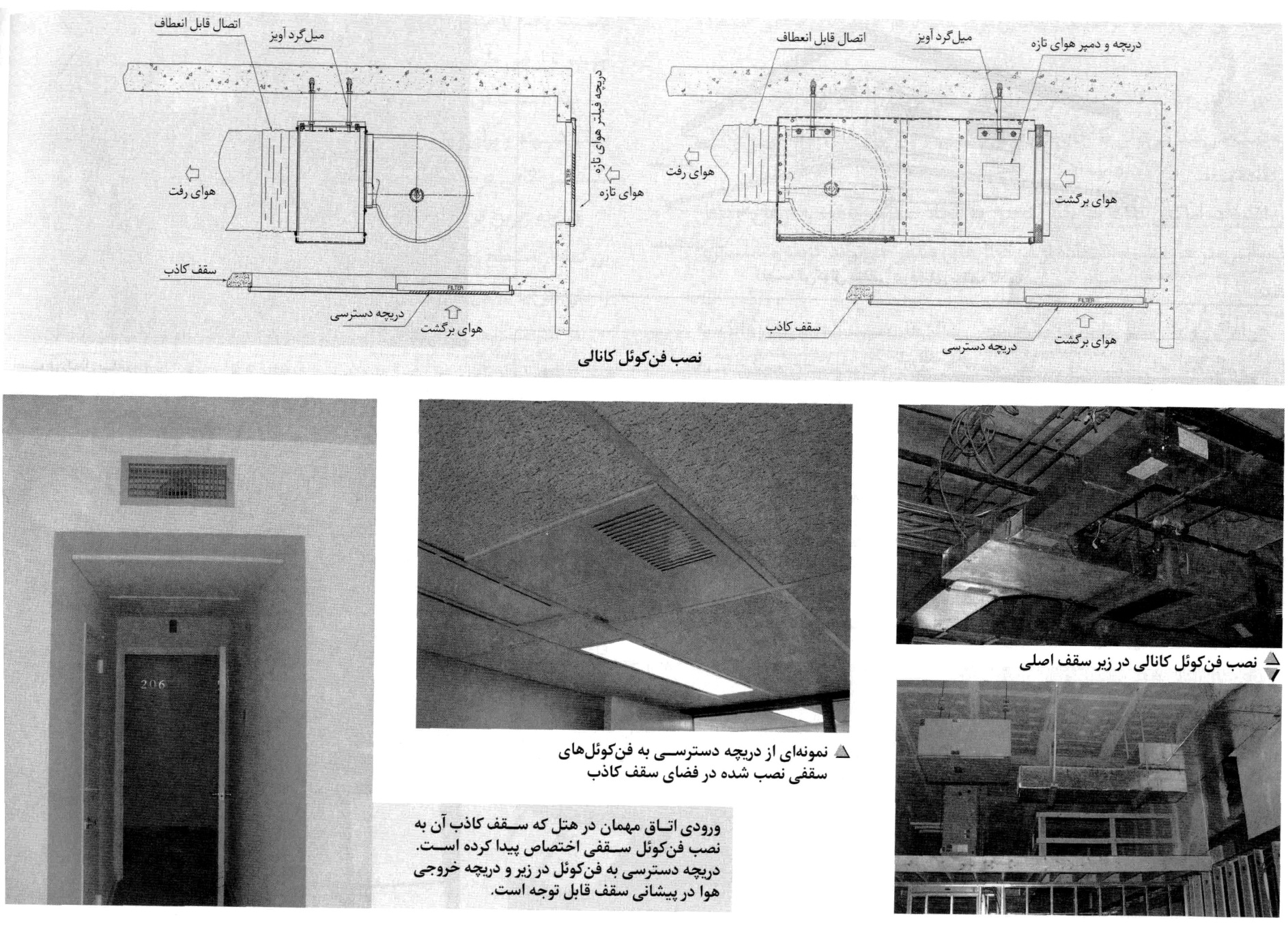 فن کوئل سقفی
هوا ساز :
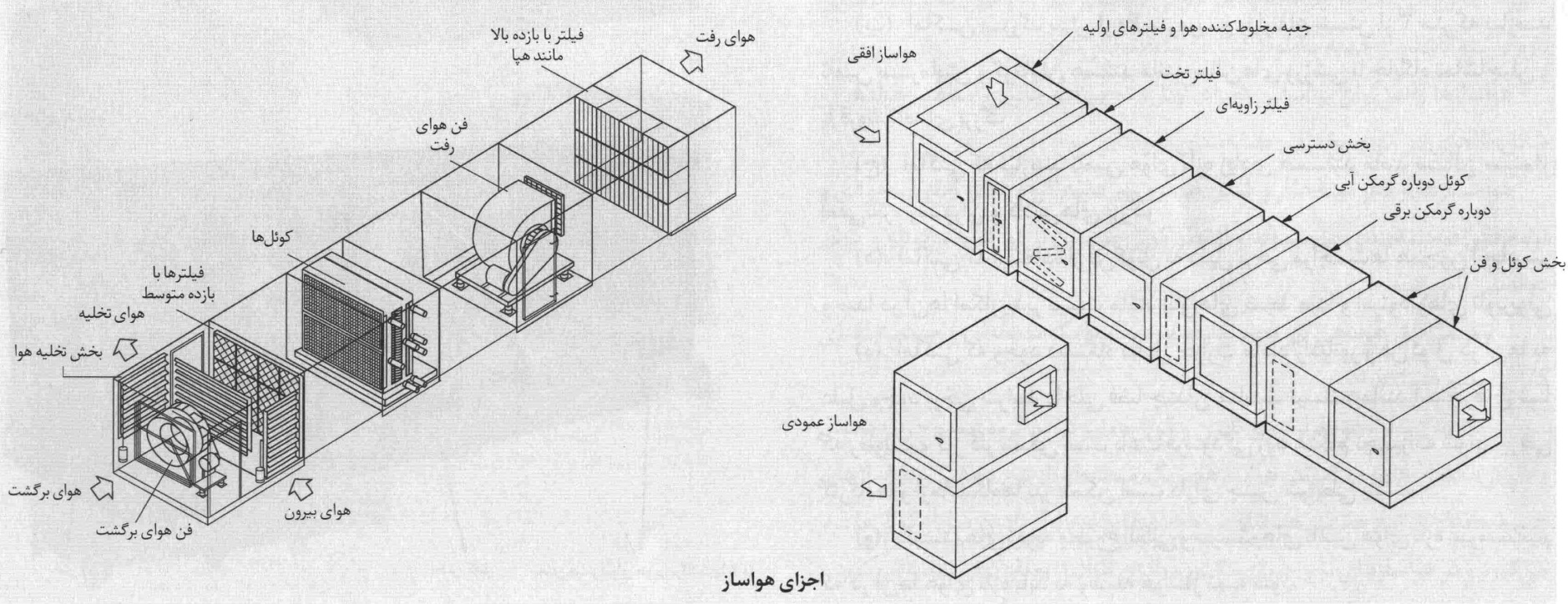 اساس کلیه سیستمهای تهویه مطبوع هوا ساز است.
سیال گرم یا سرد از طریق سیستم مرکزی در اختیار هوا ساز قرار می گیرد.کویل فن و جعبه مخلوط کننده هوا از اجزا ثابت و اصلی هوا سازند.


معیار ارزش :
 دستگاهی است که با انجام عملیاتی چون تغییر دما ، افزایش یا کاهش رطوبت، تصفیه و تنظیم سرعت، مشخصات هوا را تغییر و آن را مطبوع می سازد.
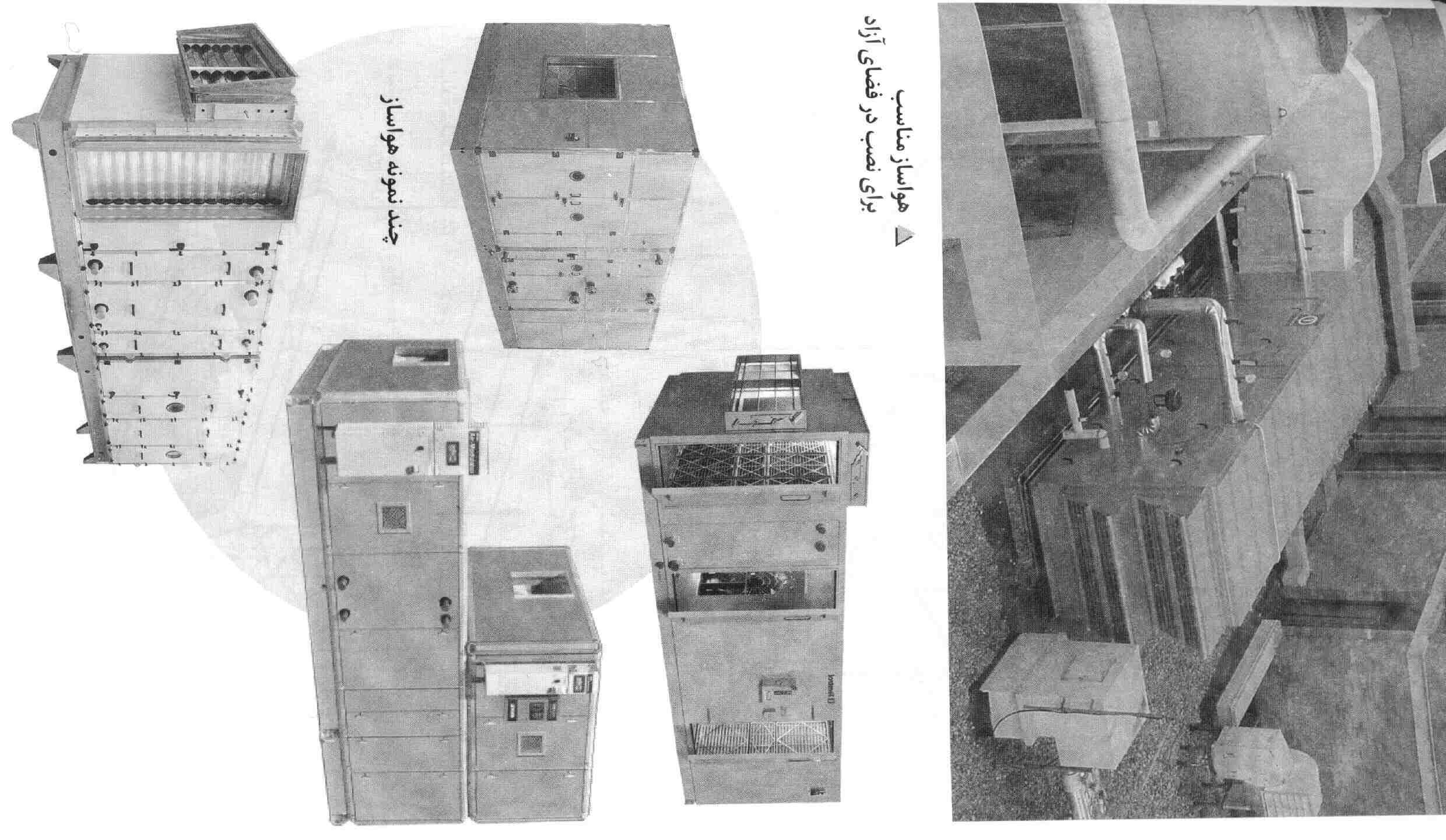 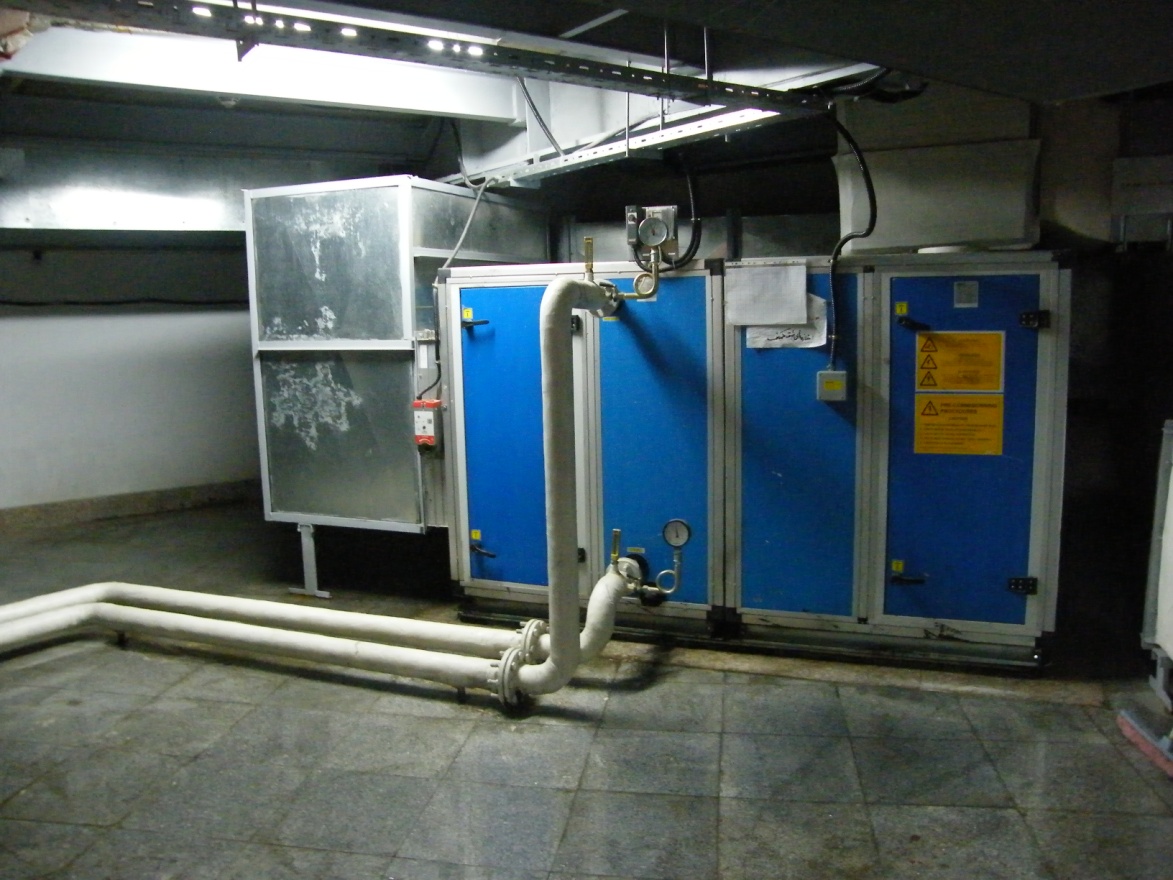 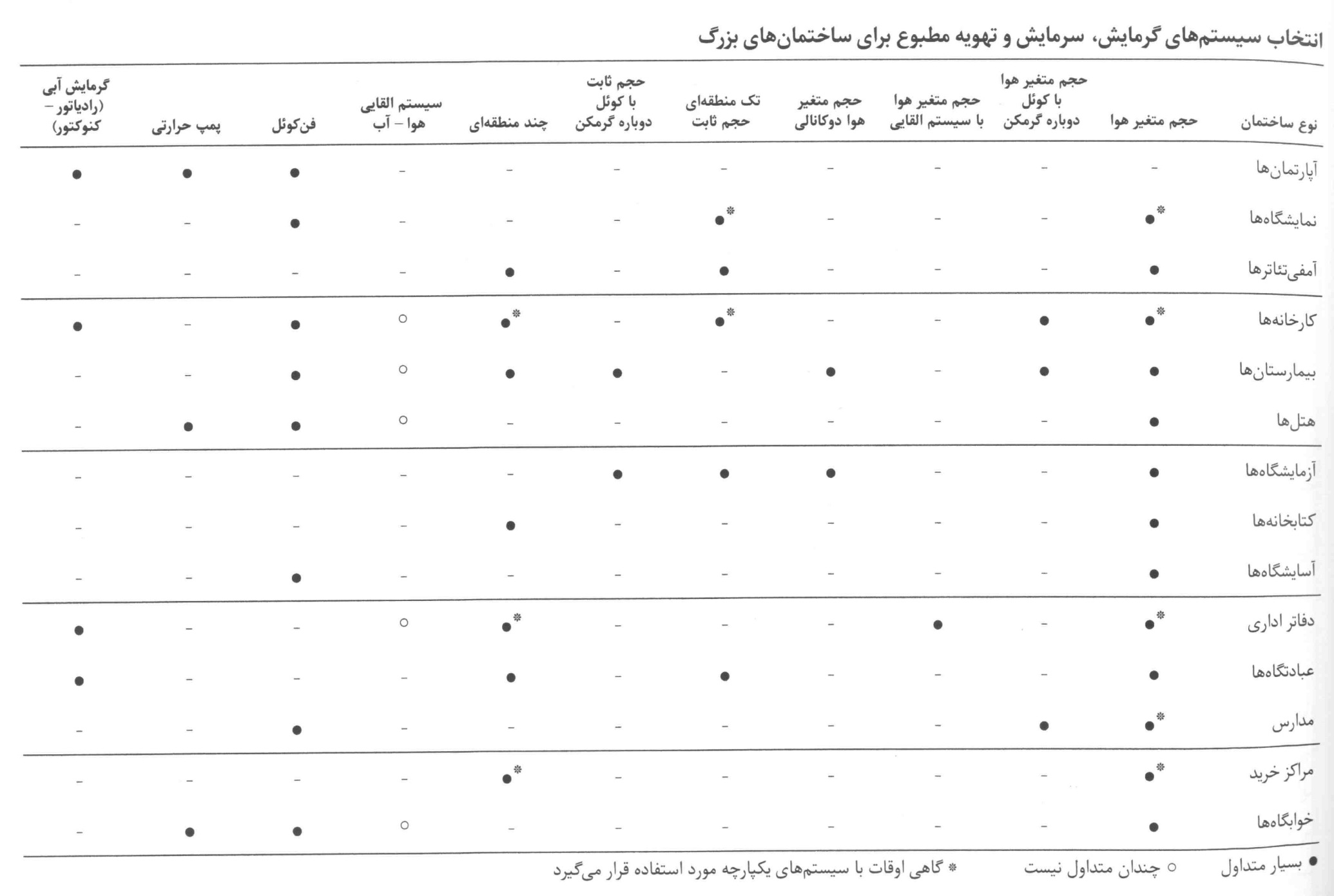 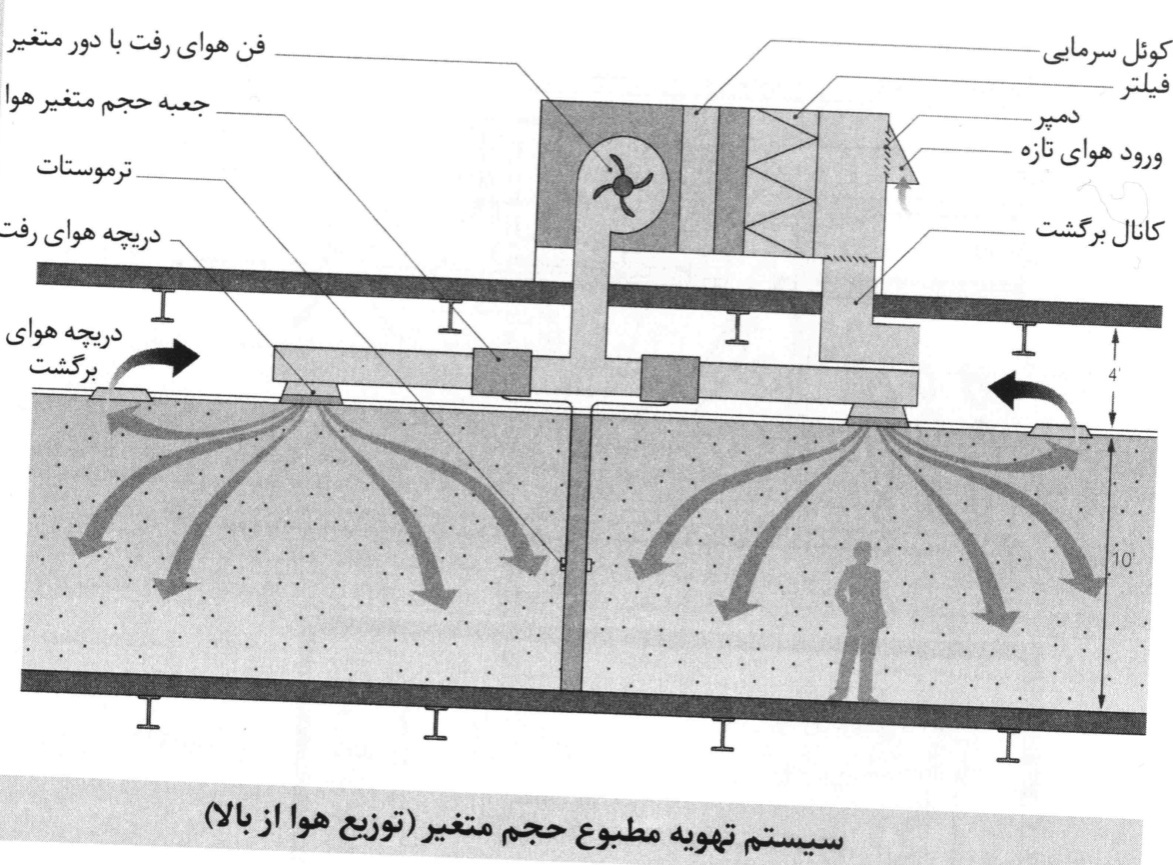 انتخاب تاسیسات
انواع جانمایی هوا ساز :
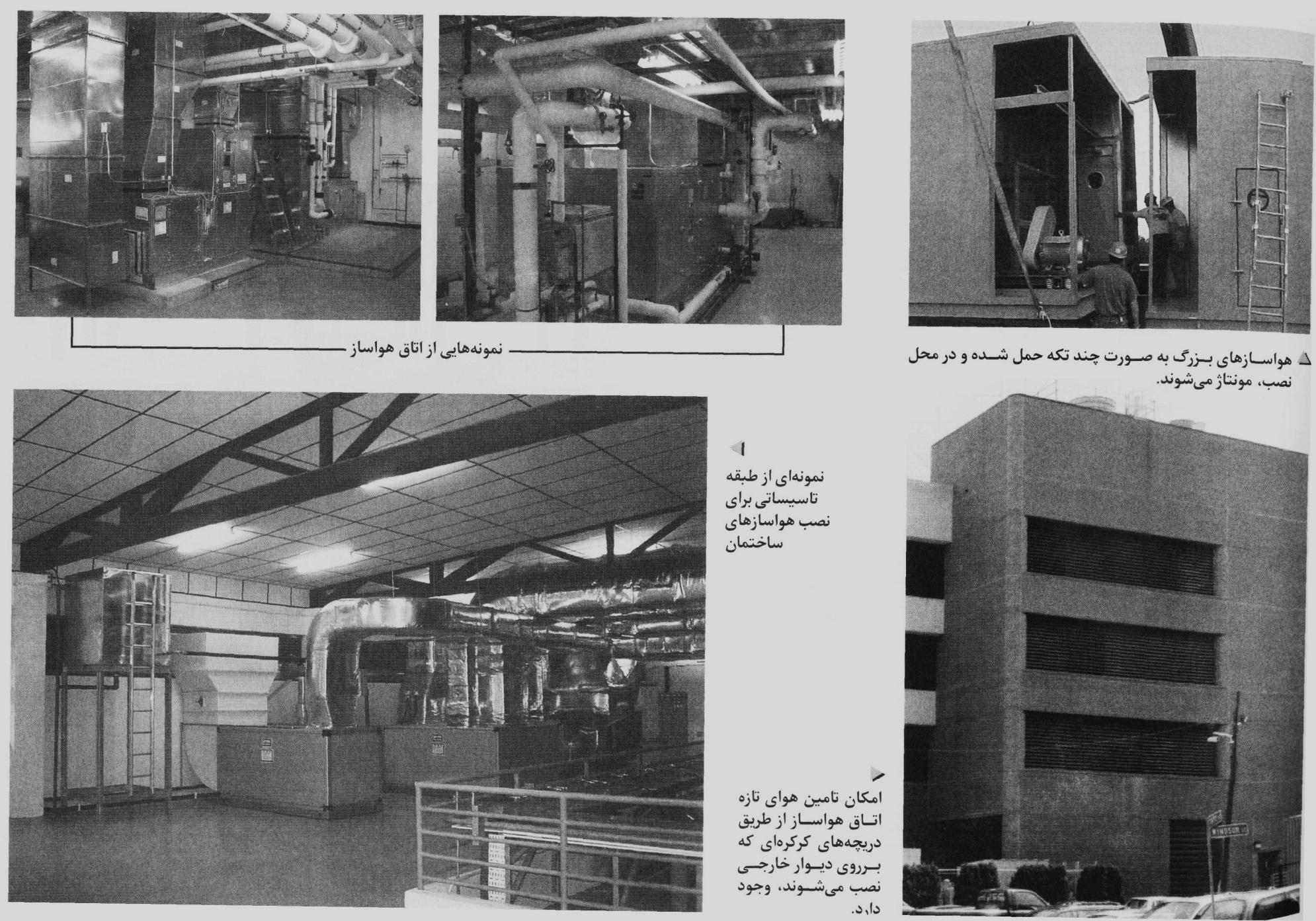 پلان و مقطع اتاق هوا ساز
هواساز در طبقات
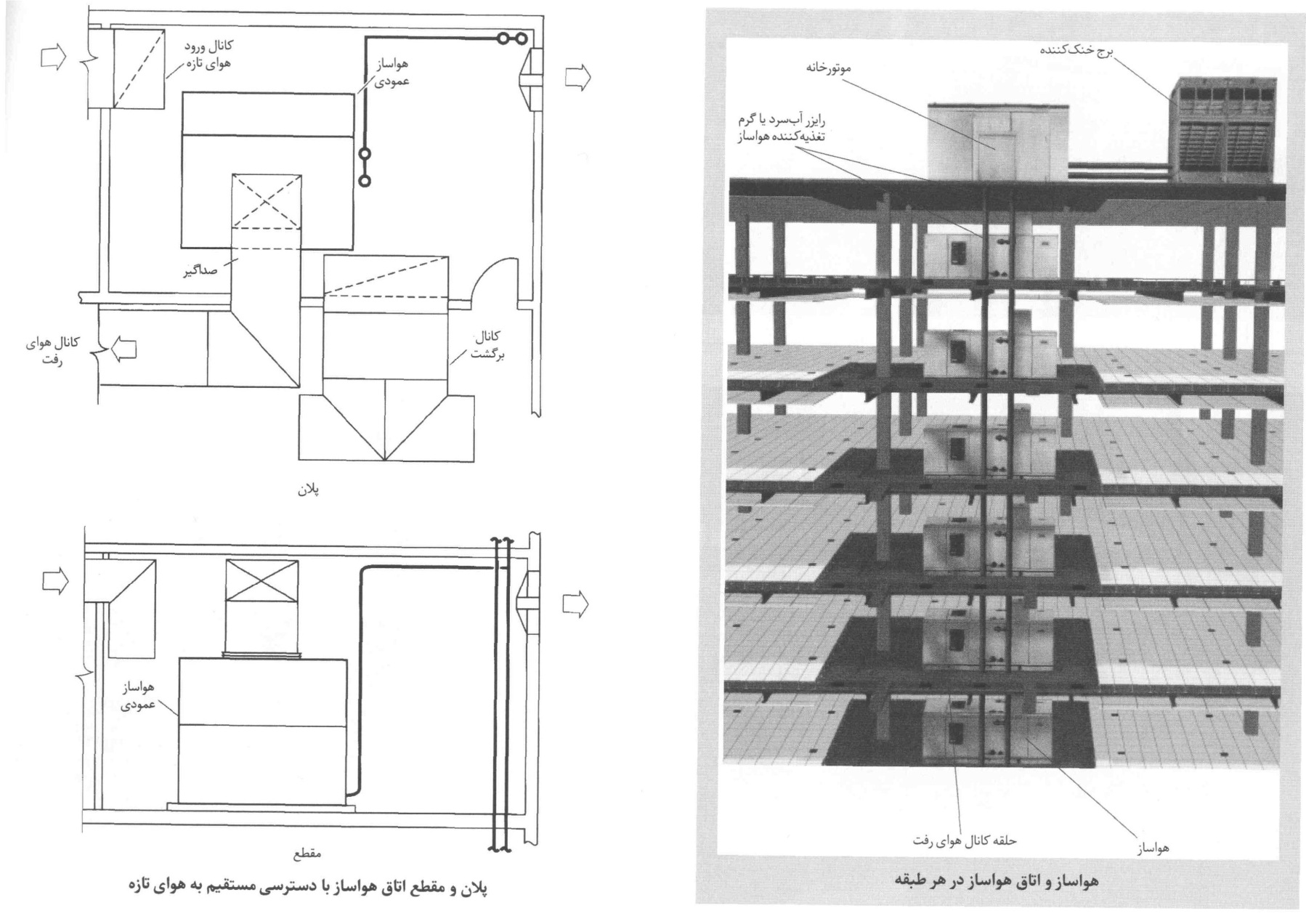 هوا ساز
مقطع اتاق هوا ساز
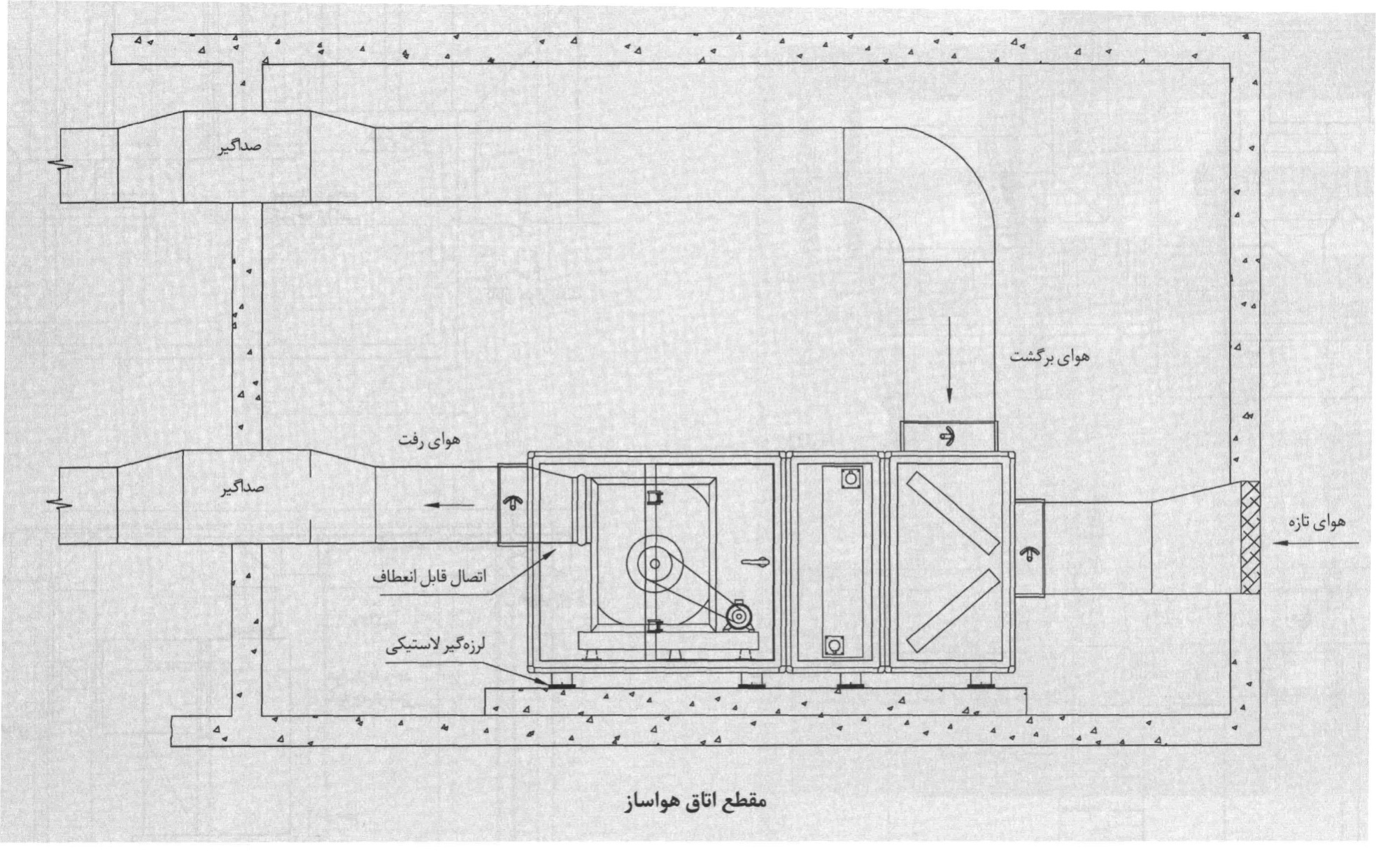 مولد سرما
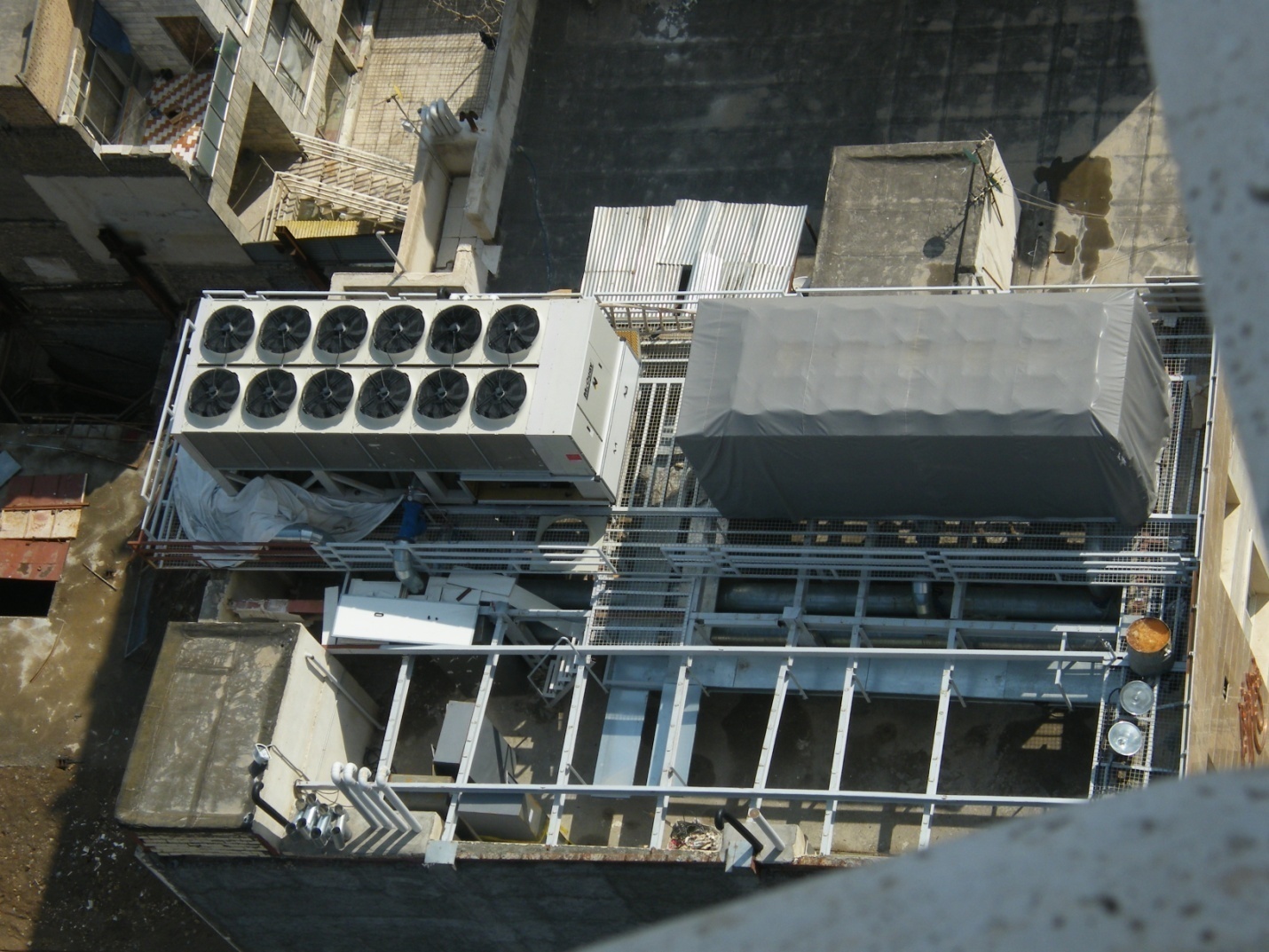 چیلر
تأسیسات: آب وفاضلاب
برای تأمین،توزیع ومصرف آب است.  آب:هر ساختمان نیازمند تأسیسات
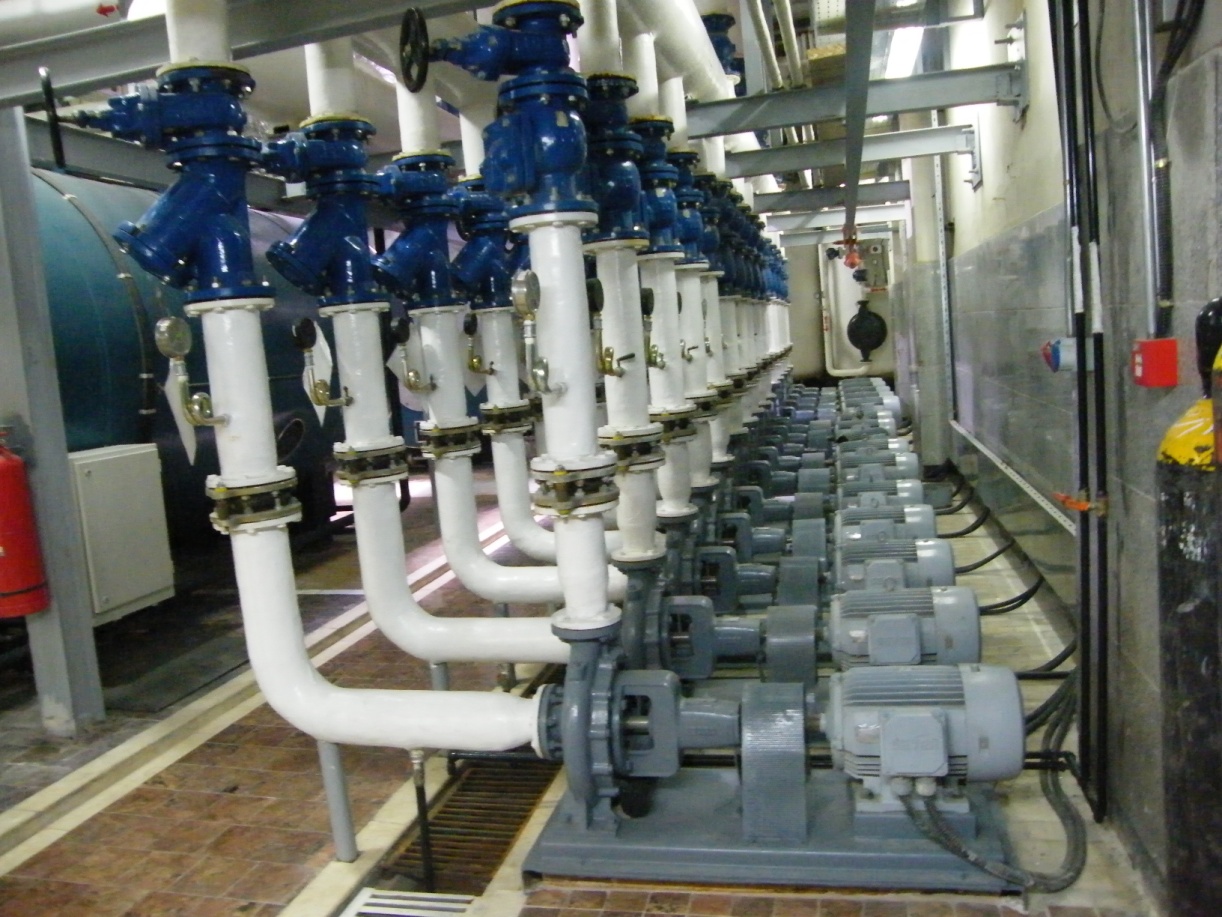 توزیع آب: 
گسترش شبکه لوله کشی تابعی از مقدار ونقاط مصرف است.
:معیار ارزش در طراحی
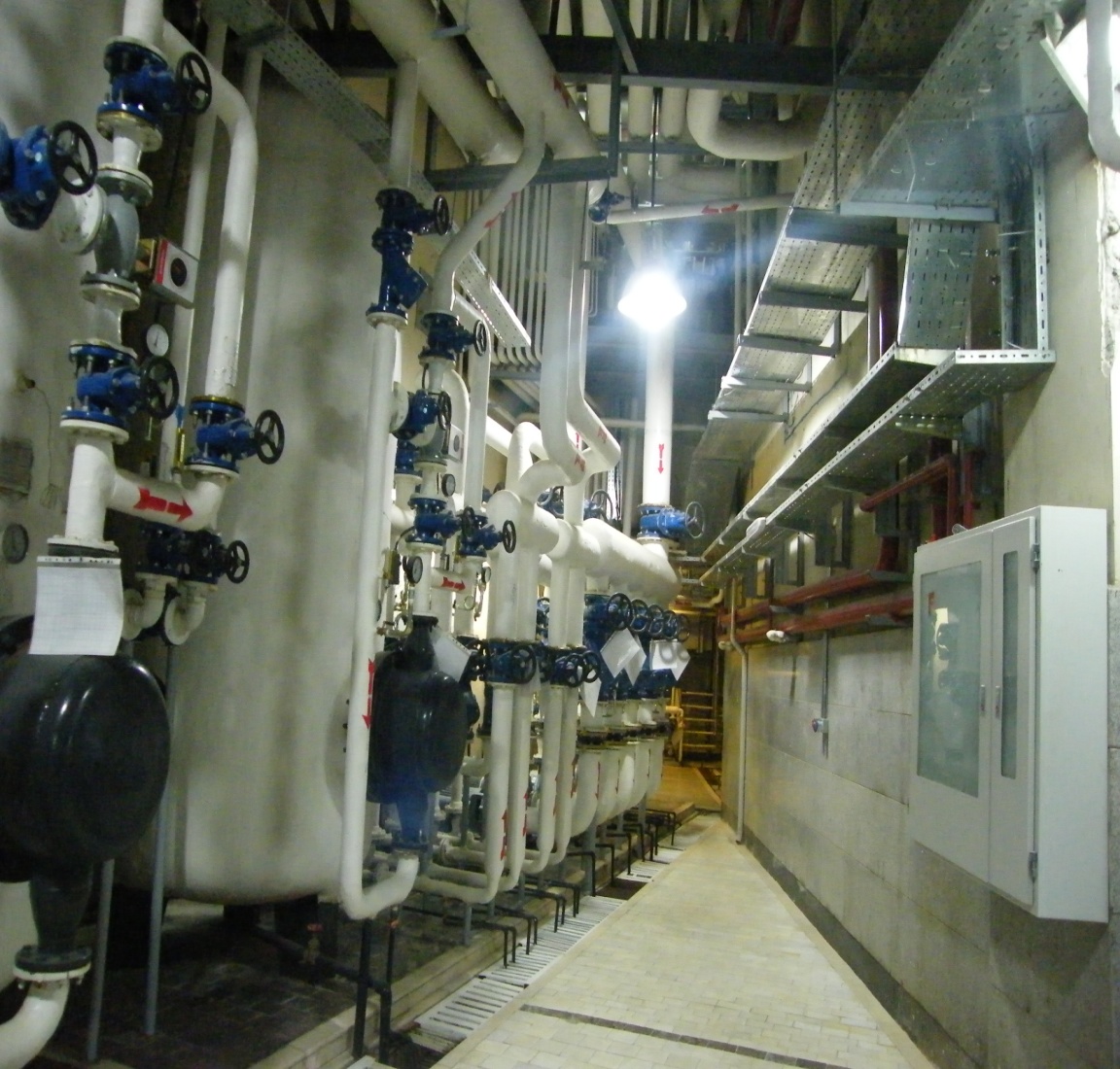 طراحی نقاط مصرف متمرکز ونزدیکتر
استقرار نقاط تر بر روی هم
استفاده از لوله های عمودی  یا رایزر های 
متعدد
لوله کشی افقی کمتر
جلوگیری از نشت آب در طبقات
انشعاب  لوله هادر طبقه در مسیر افقی  از
سقف کاذب راهرو
آب سرد
آشامیدنی
آب گرم
مصارف آب 
در ساختمان:
برگشت آب گرم مصرفی
غیرآشامیدنی
سیستم اطفای حریق
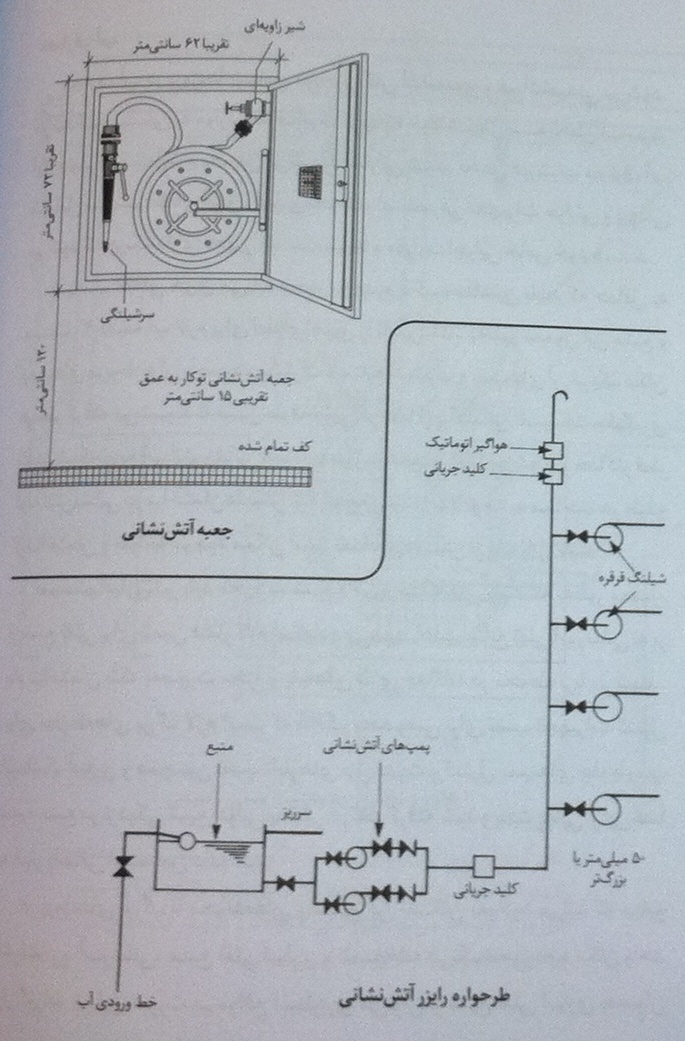 آبیاری محوطه
آب مصرفی تجهیزات حرارتی وبرودتی
با تجهیزات مربوطه(سختی گیرها)
لوله کشی مربوط به تخلیه سرویس های بهداشتی
تاسیسات :فاضلاب
تخلیه آب باران
لوله کشی ونت یا هواکش فاضلاب
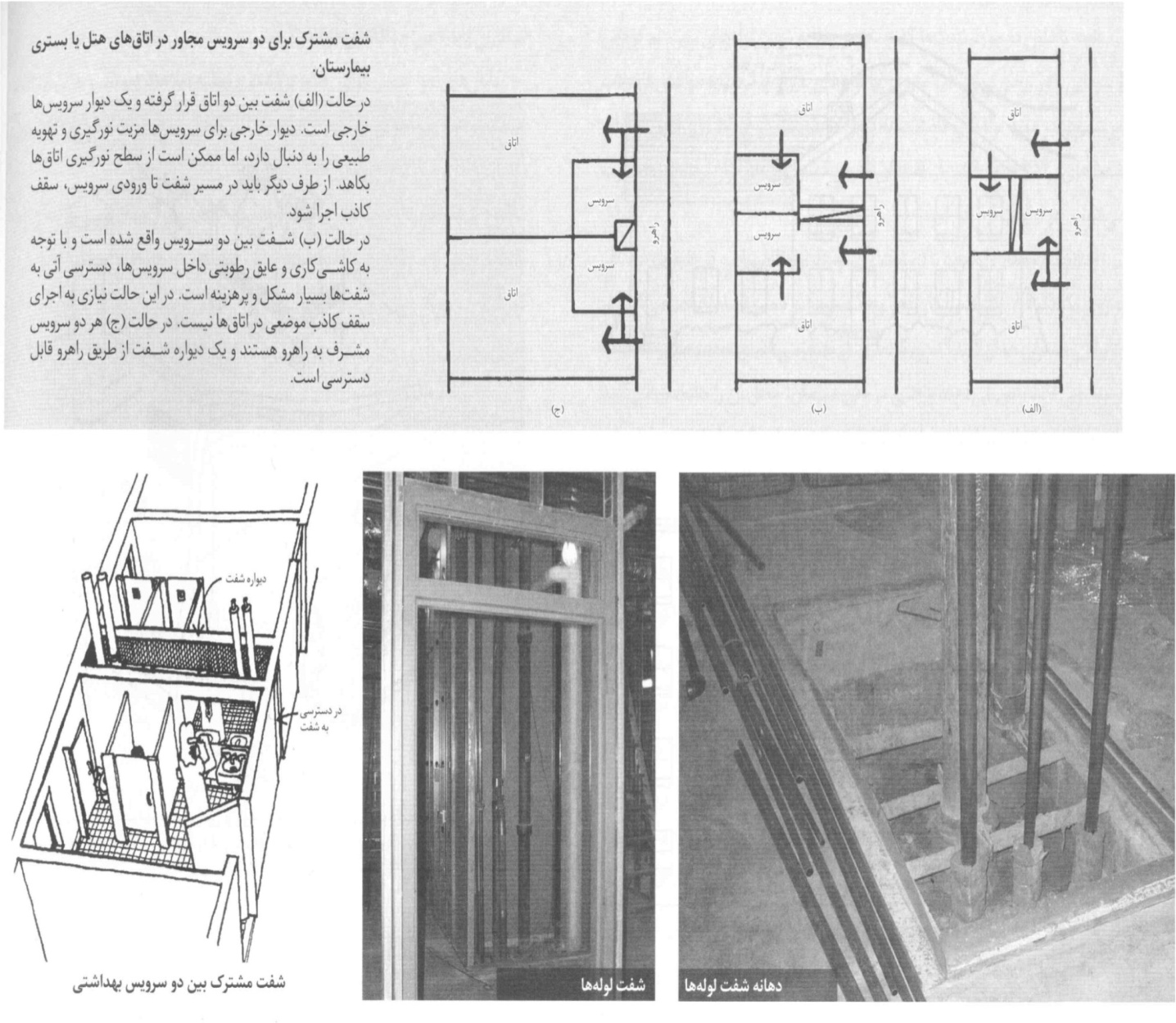 اتاق
اتاق
اتاق
معیار طراحی:

معبر عمودی مستقیم ومستقل تا پایین ترین نقطه وتعدد رایزرها به منظور جلو گیری از  حرکت افقی لوله های 
فاضلاب
راهرو
راهرو
راهرو
اتاق
اتاق
اتاق
ج
ا
ب
سرویس
شفت مشترک
سقف کاذب:معابر افقی برای عبور کانال ها ولوله ها در زیر سقف
شفت: معابر عمودی عبور لوله ها وکانالها در طبقات
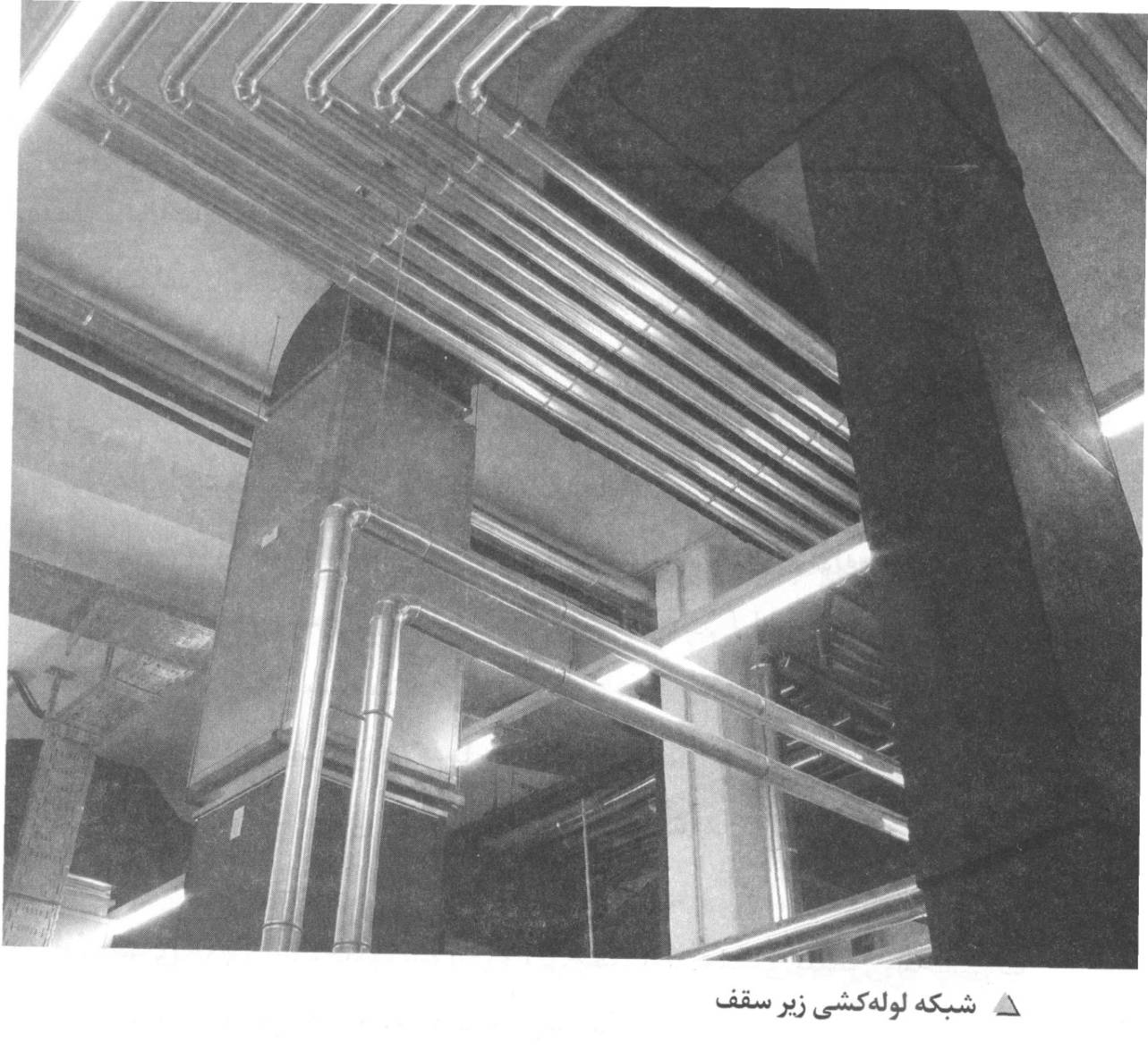 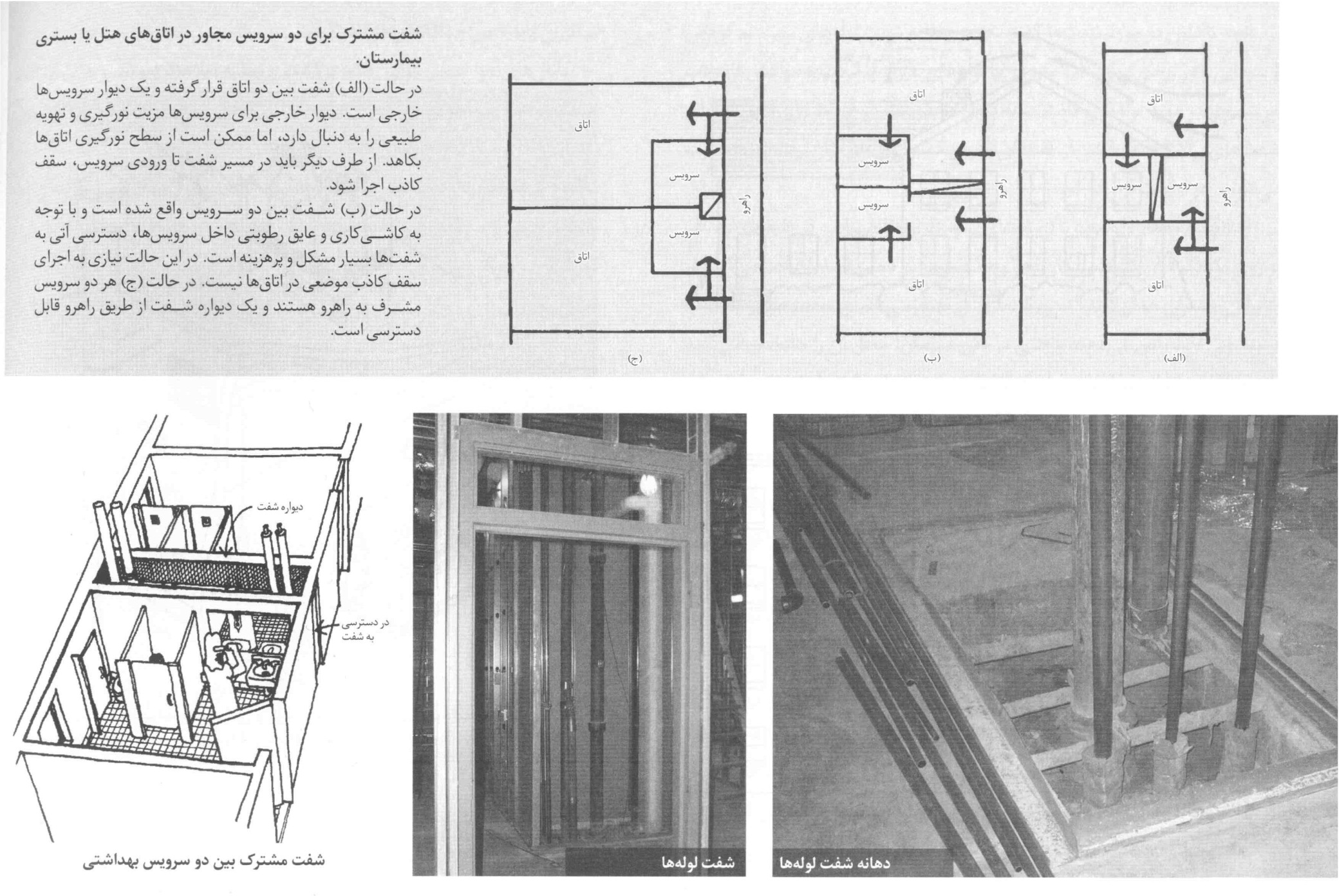 معیار طراحی:  کاستن ارتفاع سقف  کاذب تا حد امکان و گسترش درسطح
معیار طراحی: شفت ها میبایست در هر طبقه قابل دسترسی وبازدید باشند
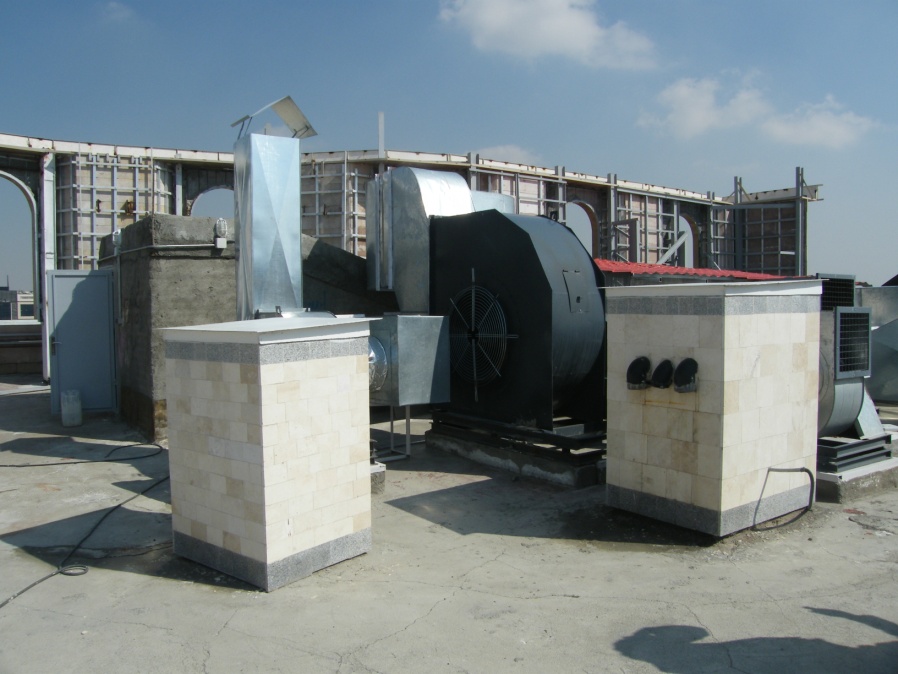 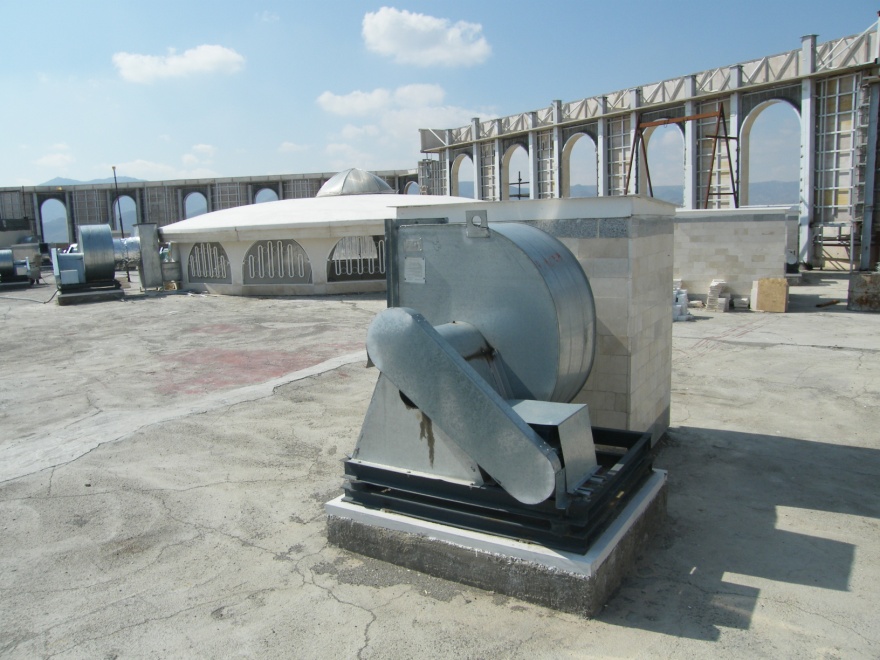 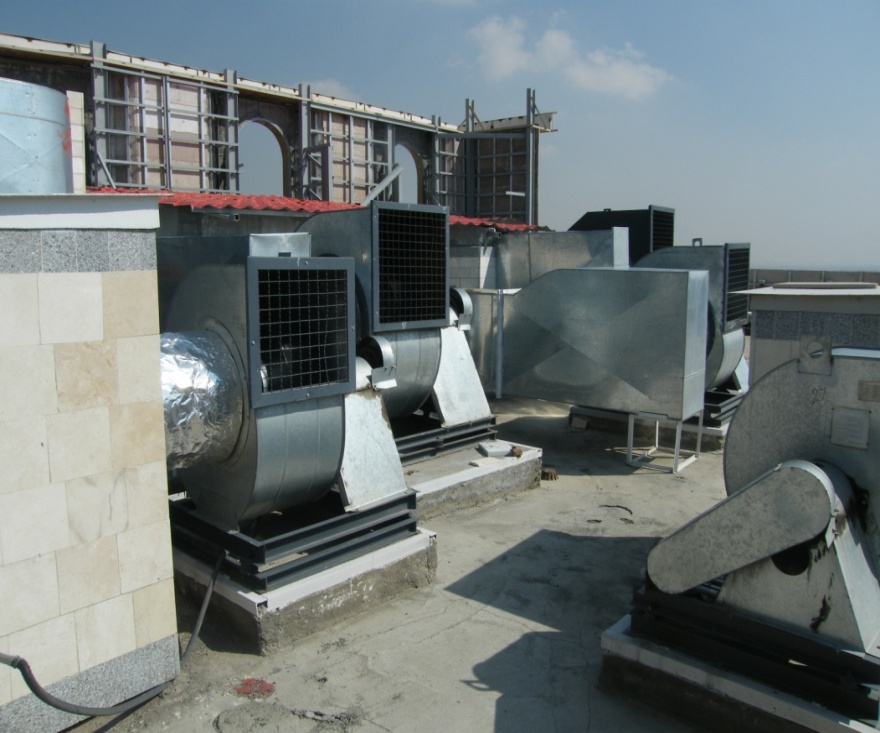 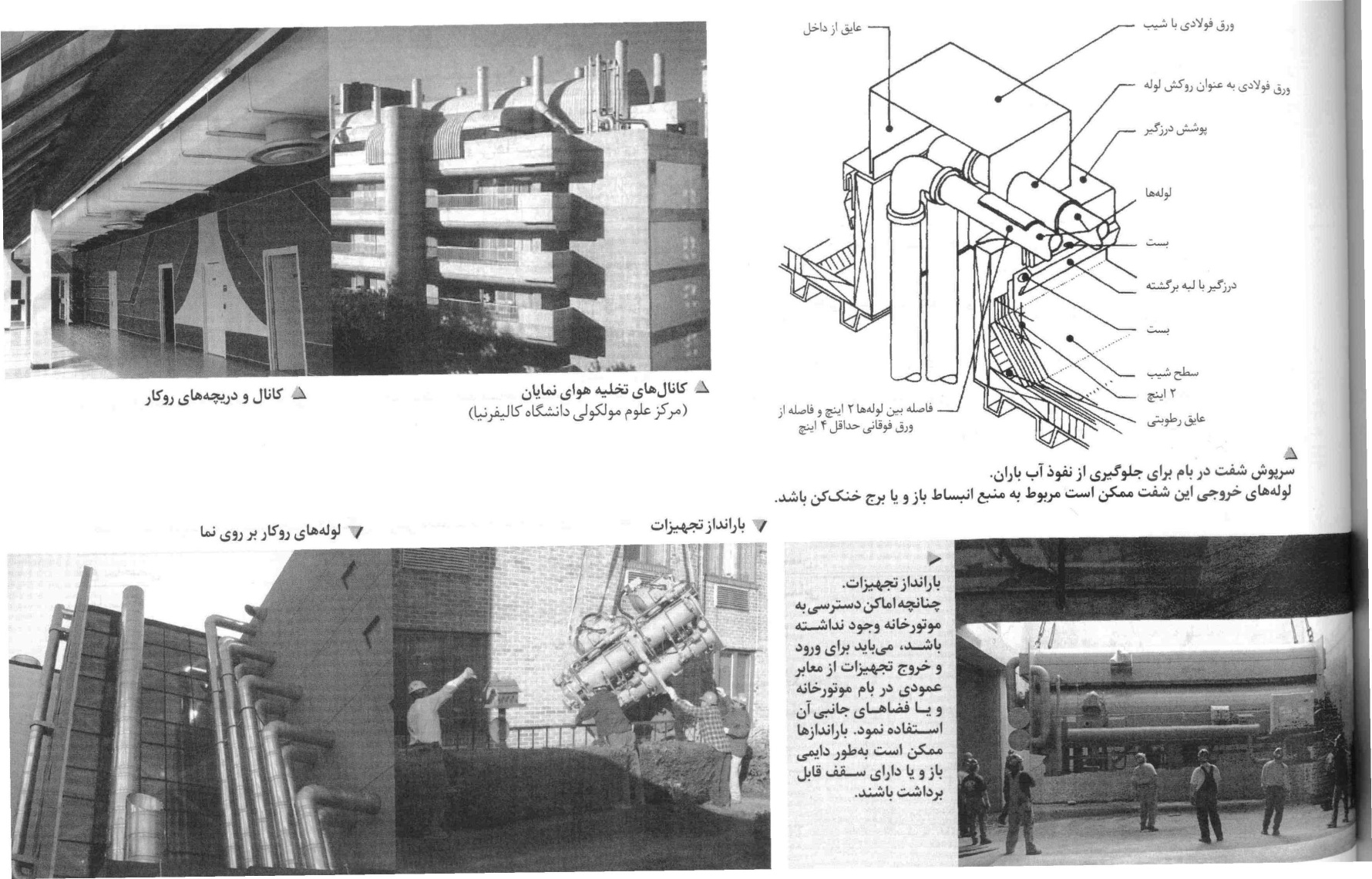 جزئیات اجرای تاسیسات برق و مکانیک در سقفهای کاذب :
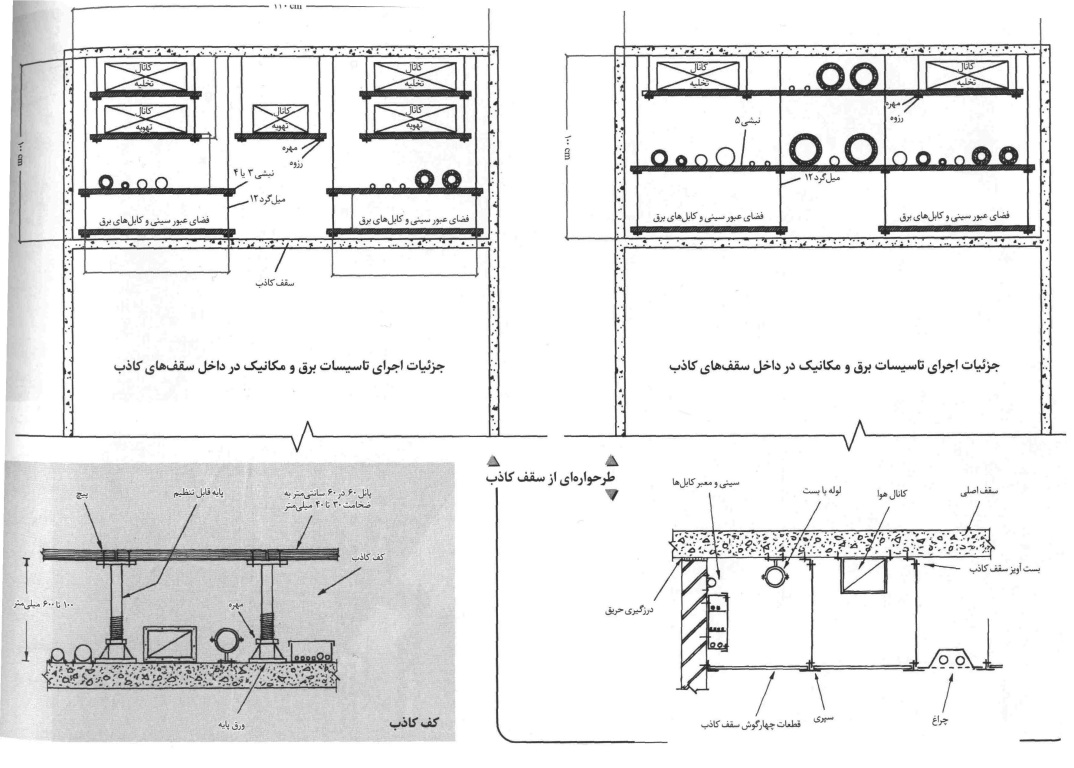 مقطع شفت شوت ملافه یا زباله :
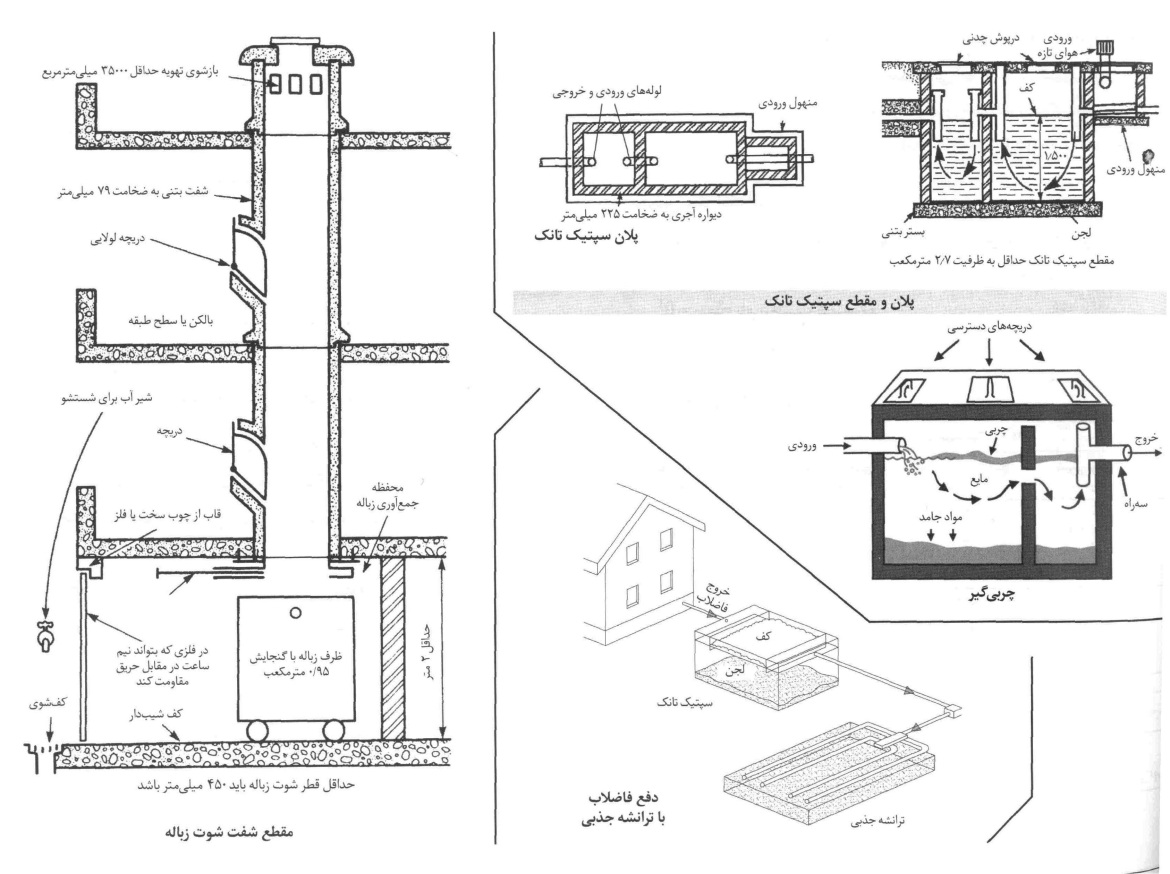 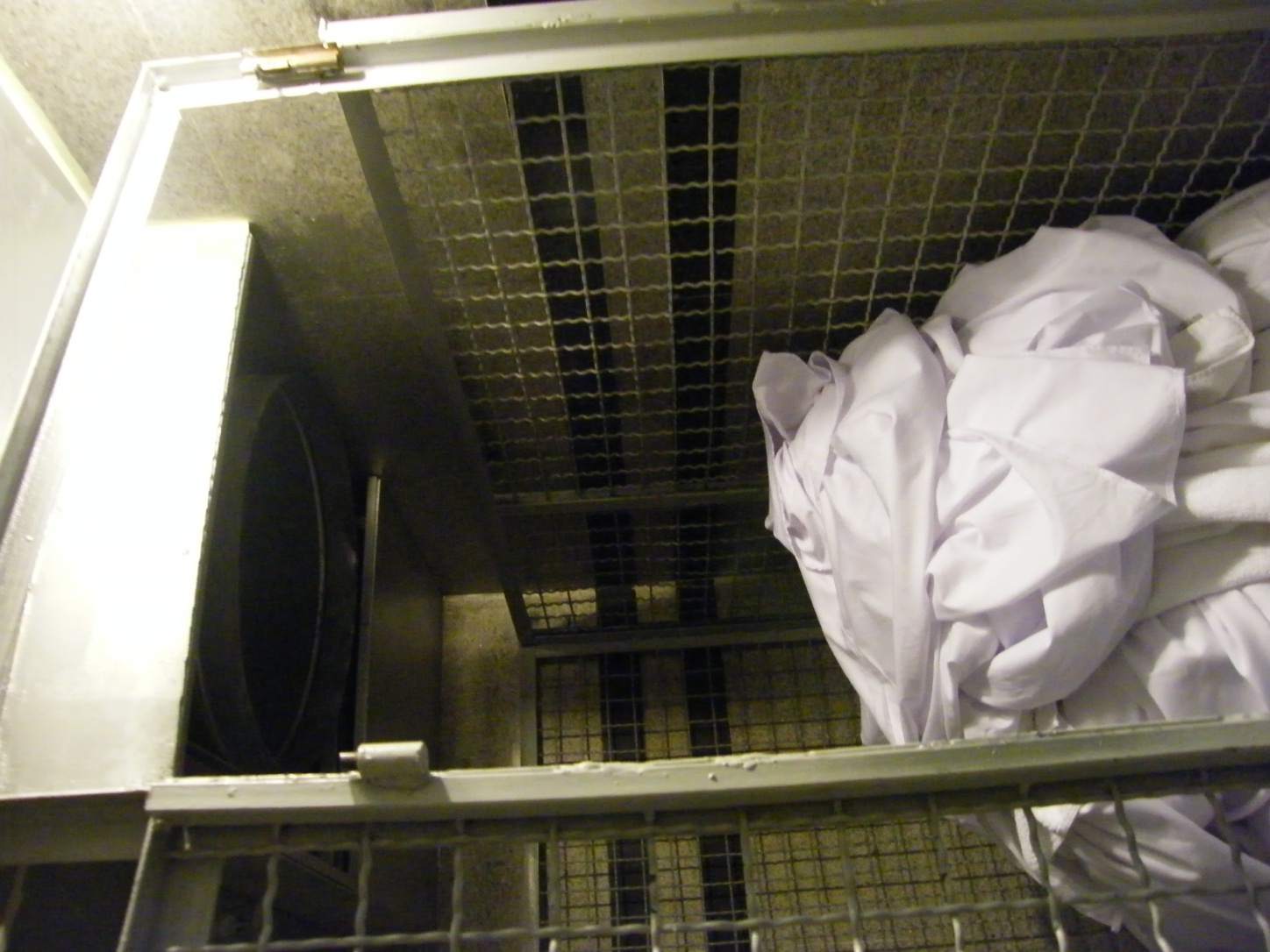 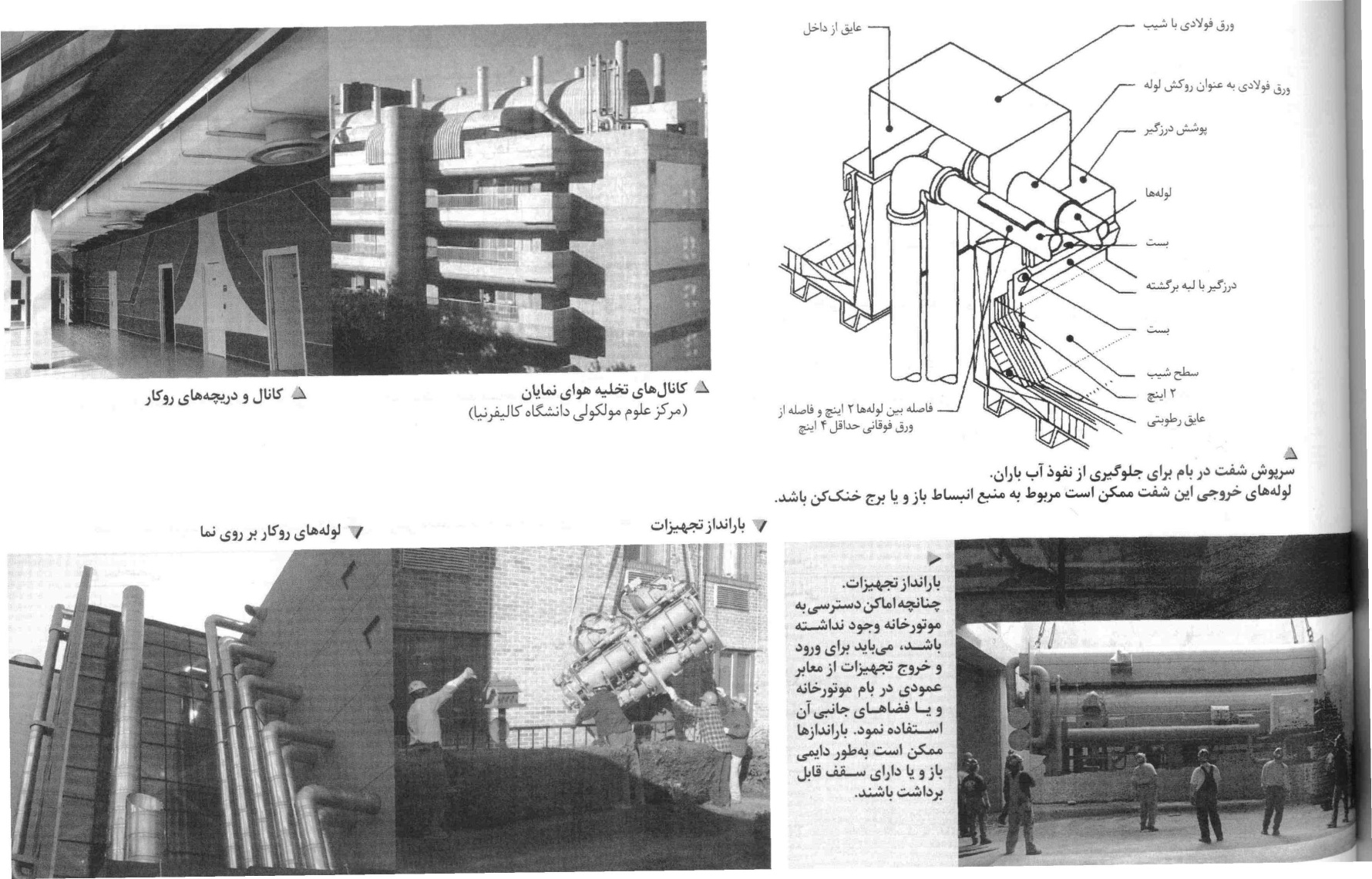 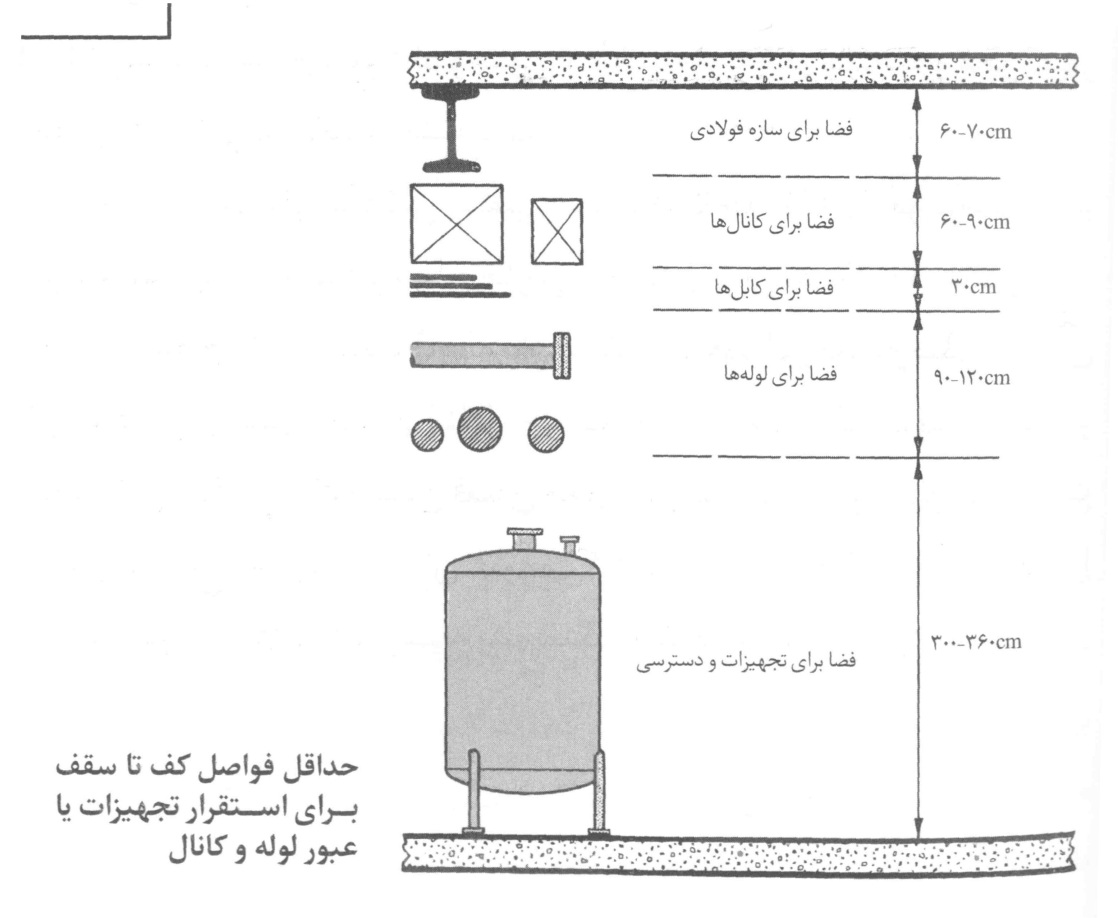